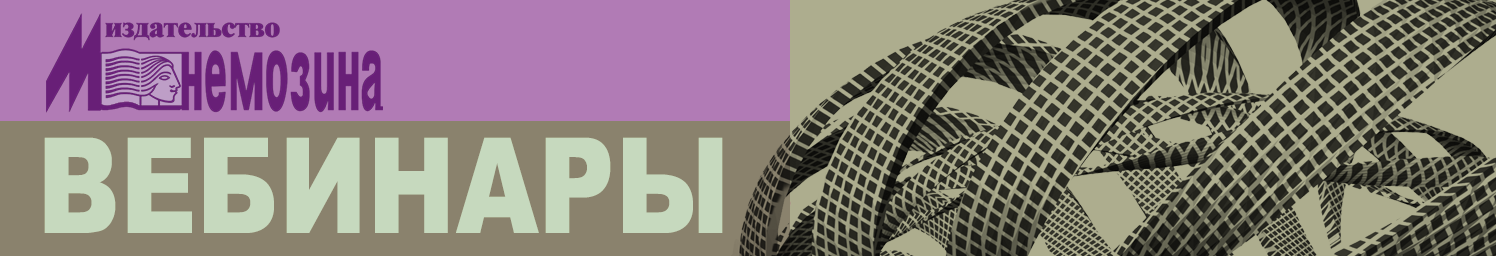 Наглядная геометрия.Симметрия. Паркеты
ВЕДУЩИЙ: Смирнов Владимир Алексеевич, профессор, доктор физико-математических наук, заведующий кафедрой элементарной математики МПГУ, автор учебников по геометрии для 5-6 7-9 и 10-11 классов
Учебники по наглядной геометрии для 5, 6 классов издательства «Мнемозина»
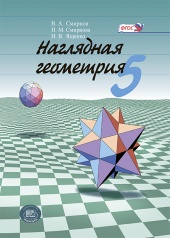 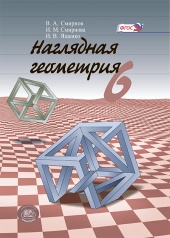 5 класс
6 класс
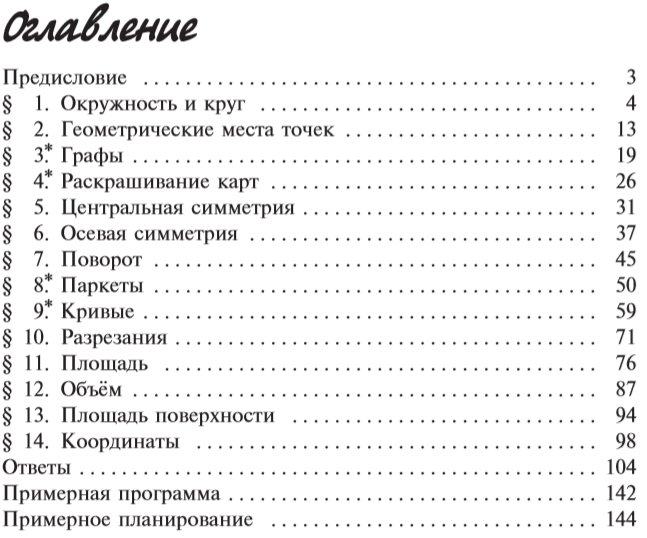 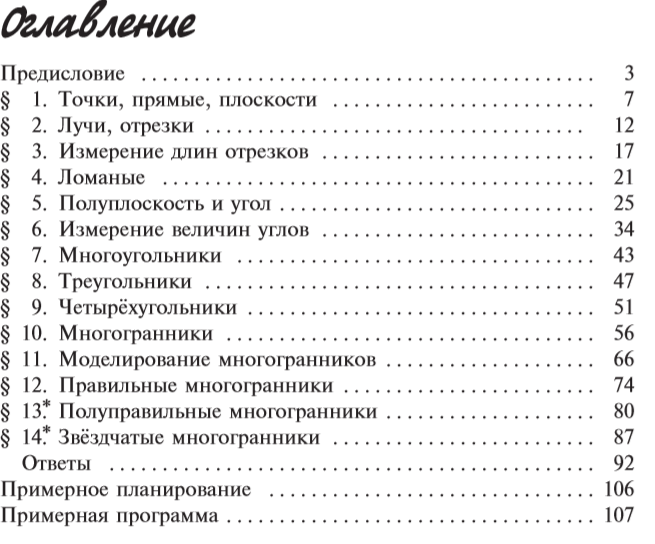 Авторский сайт: vasmirnov.ru
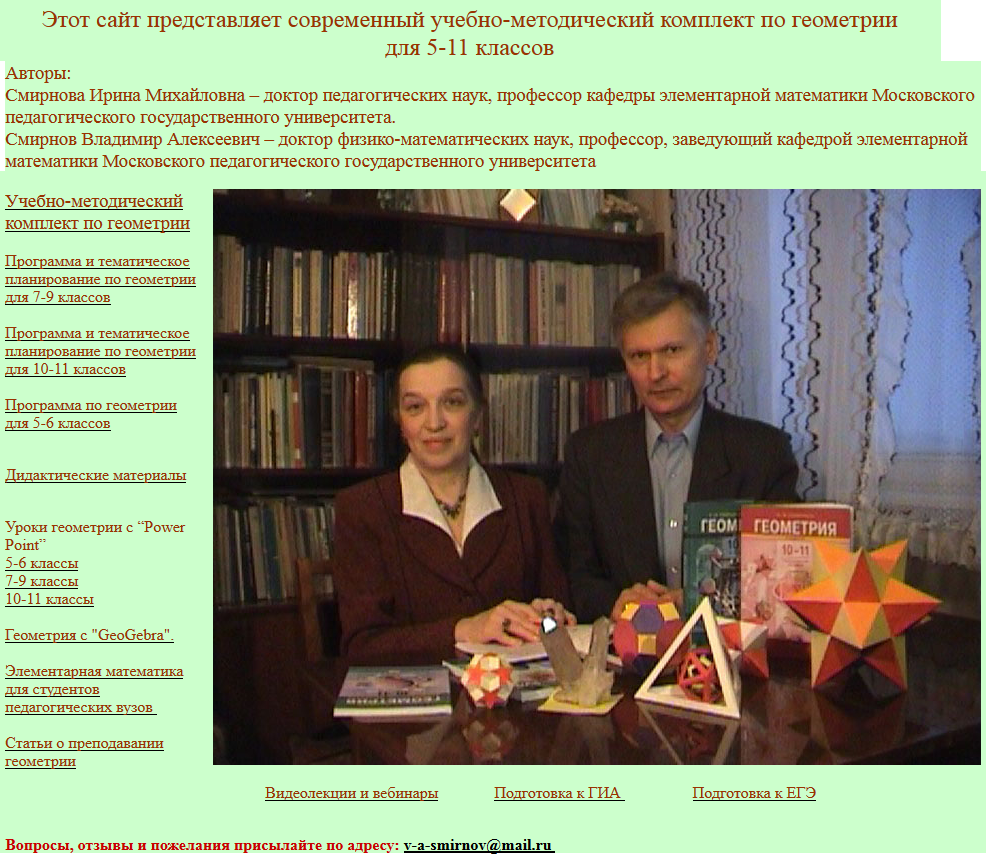 [Speaker Notes: В режиме слайдов ответы появляются после кликанья мышкой]
Центральная симметрия
Две фигуры F и F' называются центрально-симметричными относительно центра О, если каждой точке одной фигуры соответствует симметричная точка другой фигуры. Фигура F называется центрально-симметричной относительно центра О, если она симметрична сама себе.
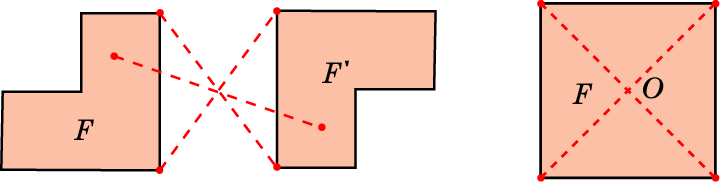 Точки А и А' называются симметричными относительно точки О, если О является серединой отрезка АА'. Точка О считается симметричной сама себе.
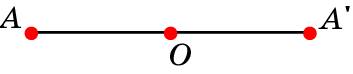 [Speaker Notes: В режиме слайдов ответы появляются после кликанья мышкой]
1. Изобразите точку A’, симметричную точке A, относительно точки O.
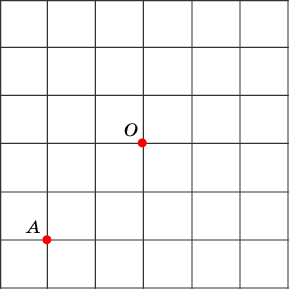 [Speaker Notes: В режиме слайдов ответы появляются после кликанья мышкой]
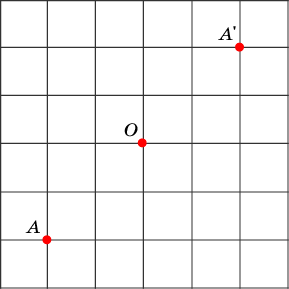 Ответ:
[Speaker Notes: В режиме слайдов ответы появляются после кликанья мышкой]
2. Изобразите точку A’, симметричную точке A, относительно точки O.
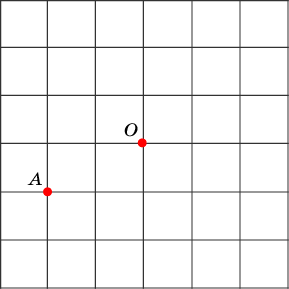 [Speaker Notes: В режиме слайдов ответы появляются после кликанья мышкой]
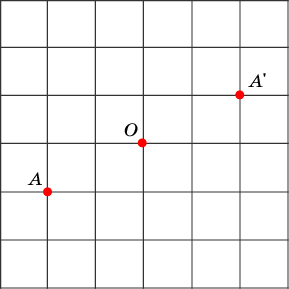 Ответ:
[Speaker Notes: В режиме слайдов ответы появляются после кликанья мышкой]
3. Изобразите отрезок A’B’, симметричный отрезку AB, относительно точки O.
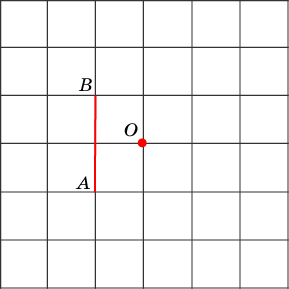 [Speaker Notes: В режиме слайдов ответы появляются после кликанья мышкой]
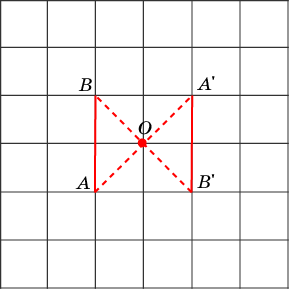 Ответ:
[Speaker Notes: В режиме слайдов ответы появляются после кликанья мышкой]
4. Изобразите отрезок A’B’, симметричный отрезку AB, относительно точки O.
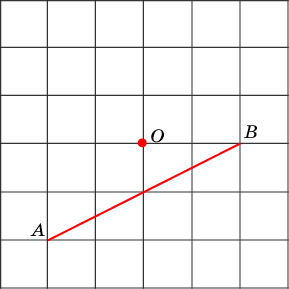 [Speaker Notes: В режиме слайдов ответы появляются после кликанья мышкой]
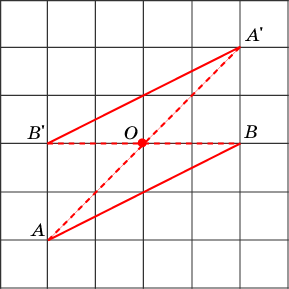 Ответ:
[Speaker Notes: В режиме слайдов ответы появляются после кликанья мышкой]
5. Изобразите прямую, симметричную данной прямой a относительно точки O.
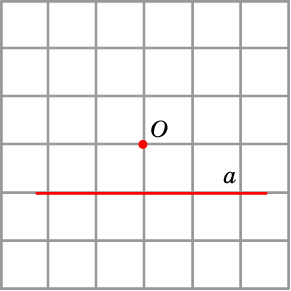 [Speaker Notes: В режиме слайдов ответы появляются после кликанья мышкой]
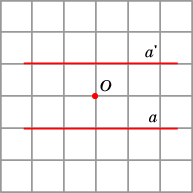 Ответ:
[Speaker Notes: В режиме слайдов ответы появляются после кликанья мышкой]
6. Изобразите прямую, симметричную данной прямой a относительно точки O.
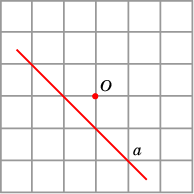 [Speaker Notes: В режиме слайдов ответы появляются после кликанья мышкой]
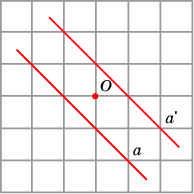 Ответ:
[Speaker Notes: В режиме слайдов ответы появляются после кликанья мышкой]
7. Изобразите треугольник A’B’С’, симметричный треугольнику ABC, относительно точки O.
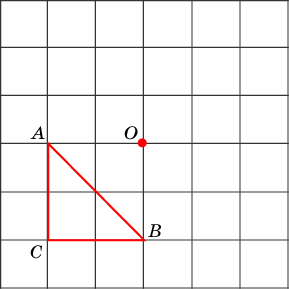 [Speaker Notes: В режиме слайдов ответы появляются после кликанья мышкой]
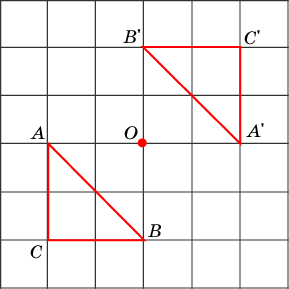 Ответ:
[Speaker Notes: В режиме слайдов ответы появляются после кликанья мышкой]
8. Изобразите треугольник A’B’С’, симметричный треугольнику ABC, относительно точки O.
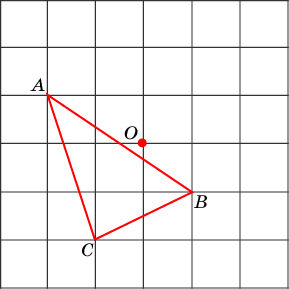 [Speaker Notes: В режиме слайдов ответы появляются после кликанья мышкой]
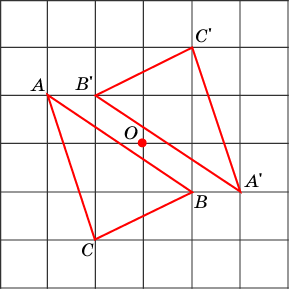 Ответ:
[Speaker Notes: В режиме слайдов ответы появляются после кликанья мышкой]
9. Изобразите четырехугольник, симметричный четырехугольнику ABCD, относительно точки O.
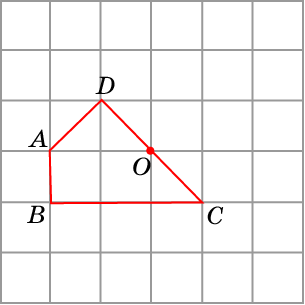 [Speaker Notes: В режиме слайдов ответы появляются после кликанья мышкой]
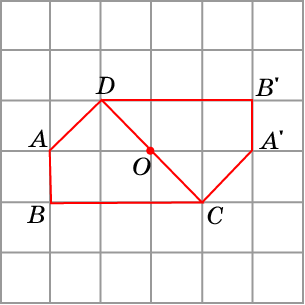 Ответ:
[Speaker Notes: В режиме слайдов ответы появляются после кликанья мышкой]
10. Изобразите четырехугольник, симметричный четырехугольнику ABCD, относительно точки O.
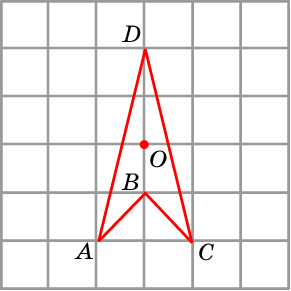 [Speaker Notes: В режиме слайдов ответы появляются после кликанья мышкой]
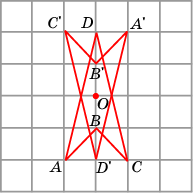 Ответ:
[Speaker Notes: В режиме слайдов ответы появляются после кликанья мышкой]
11. Какие из фигур, изображенных на рисунке, имеют центр симметрии?
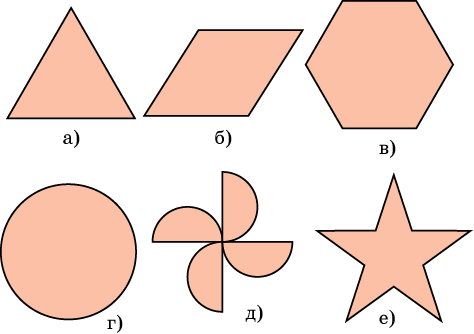 [Speaker Notes: В режиме слайдов ответы появляются после кликанья мышкой]
Осевая симметрия
Две точки А и А' называются симметричными относительно прямой с, если эта прямая проходит через середину отрезка АА' и перпендикулярна к нему. Каждая точка прямой c считается симметричной самой себе.
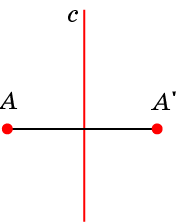 [Speaker Notes: В режиме слайдов ответы появляются после кликанья мышкой]
Осевая симметрия
Две фигуры F и F' называются симметричными относительно оси с, если каждой точке одной фигуры соответствует симметричная точка другой фигуры. Фигура F называется симметричной относительно оси с, если она симметрична сама себе.
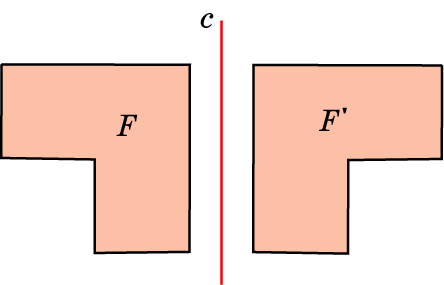 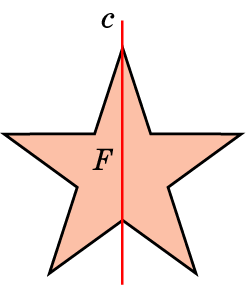 [Speaker Notes: В режиме слайдов ответы появляются после кликанья мышкой]
1. Изобразите точку A’, симметричную точке A, относительно прямой c.
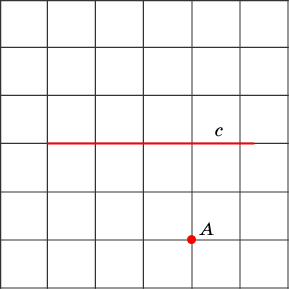 [Speaker Notes: В режиме слайдов ответы появляются после кликанья мышкой]
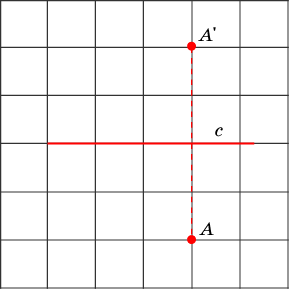 Ответ:
[Speaker Notes: В режиме слайдов ответы появляются после кликанья мышкой]
2. Изобразите точку A’, симметричную точке A, относительно прямой c.
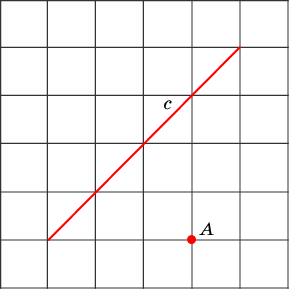 [Speaker Notes: В режиме слайдов ответы появляются после кликанья мышкой]
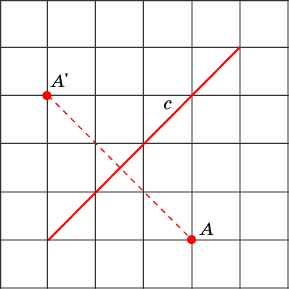 Ответ:
[Speaker Notes: В режиме слайдов ответы появляются после кликанья мышкой]
3. Изобразите точку A’, симметричную точке A, относительно прямой c.
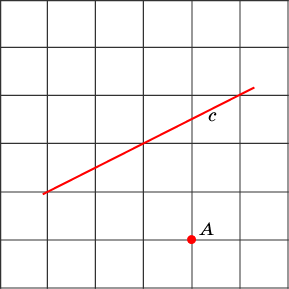 [Speaker Notes: В режиме слайдов ответы появляются после кликанья мышкой]
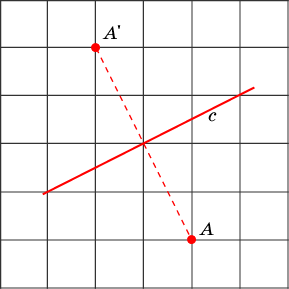 Ответ:
[Speaker Notes: В режиме слайдов ответы появляются после кликанья мышкой]
4. Изобразите отрезок A’B’, симметричный отрезку AB, относительно прямой c.
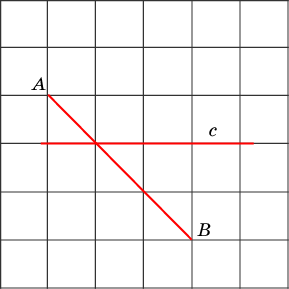 [Speaker Notes: В режиме слайдов ответы появляются после кликанья мышкой]
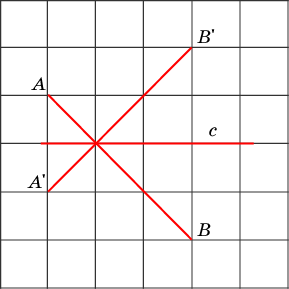 Ответ:
[Speaker Notes: В режиме слайдов ответы появляются после кликанья мышкой]
5. Изобразите отрезок A’B’, симметричный отрезку AB, относительно прямой c.
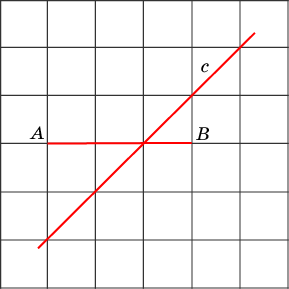 [Speaker Notes: В режиме слайдов ответы появляются после кликанья мышкой]
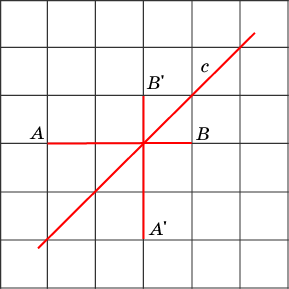 Ответ:
[Speaker Notes: В режиме слайдов ответы появляются после кликанья мышкой]
6. Изобразите отрезок A’B’, симметричный отрезку AB, относительно прямой c.
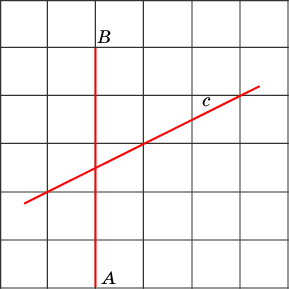 [Speaker Notes: В режиме слайдов ответы появляются после кликанья мышкой]
Ответ:
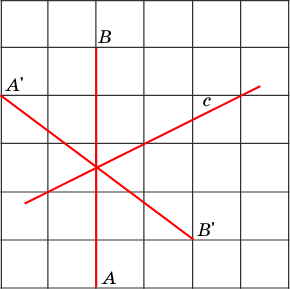 [Speaker Notes: В режиме слайдов ответы появляются после кликанья мышкой]
7. Изобразите треугольник A’B’C’, симметричный треугольнику ABC, относительно прямой c.
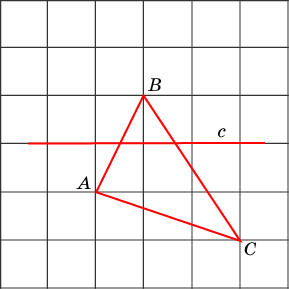 [Speaker Notes: В режиме слайдов ответы появляются после кликанья мышкой]
Ответ:
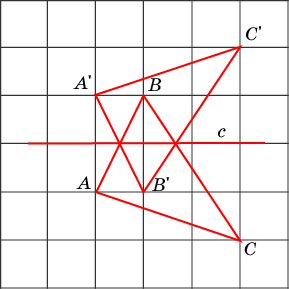 [Speaker Notes: В режиме слайдов ответы появляются после кликанья мышкой]
8. Изобразите треугольник A’B’C’, симметричный треугольнику ABC, относительно прямой c.
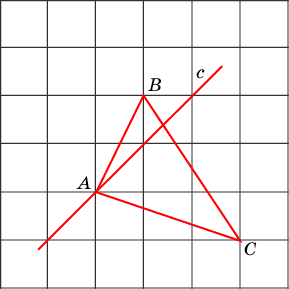 [Speaker Notes: В режиме слайдов ответы появляются после кликанья мышкой]
Ответ:
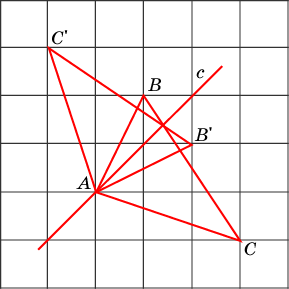 [Speaker Notes: В режиме слайдов ответы появляются после кликанья мышкой]
9. Изобразите треугольник A’B’C’, симметричный треугольнику ABC, относительно прямой c.
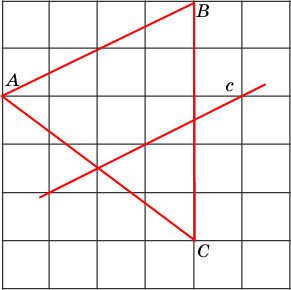 [Speaker Notes: В режиме слайдов ответы появляются после кликанья мышкой]
Ответ:
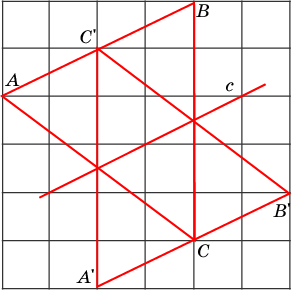 [Speaker Notes: В режиме слайдов ответы появляются после кликанья мышкой]
10. Сколько осей симметрии имеет: а) правильный треугольник; б) квадрат; в) правильный пятиугольник? Изобразите эти оси симметрии.
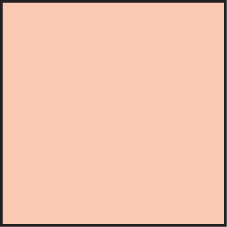 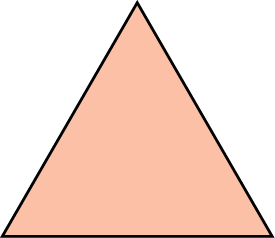 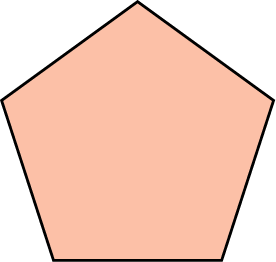 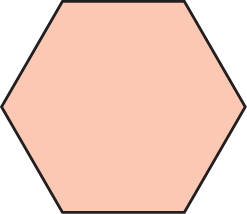 [Speaker Notes: В режиме слайдов ответы появляются после кликанья мышкой]
Ответ:
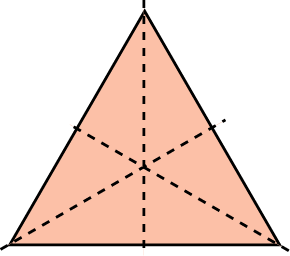 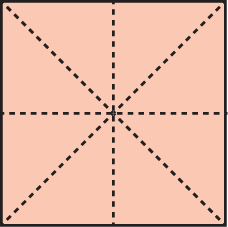 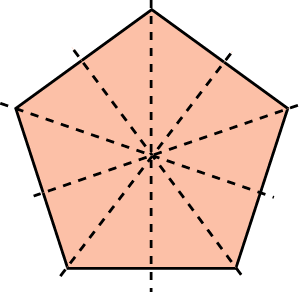 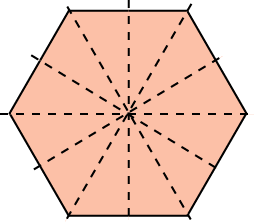 [Speaker Notes: В режиме слайдов ответы появляются после кликанья мышкой]
Поворот
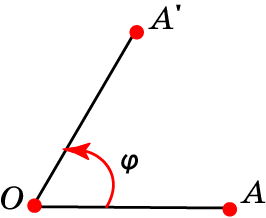 Преобразование плоскости, при котором данная точка О остается на месте, а все остальные точки поворачиваются вокруг точки О в одном и том же направлении (против часовой стрелки или по часовой стрелке) на заданный угол φ, называется поворотом вокруг точки О на угол φ.
[Speaker Notes: В режиме слайдов ответы появляются после кликанья мышкой]
Симметрия n-го порядка
Фигура F' получается поворотом фигуры F вокруг точки О на угол φ, если все точки фигуры F' получаются всевозможными поворотами точек фигуры F вокруг точки О на угол φ.
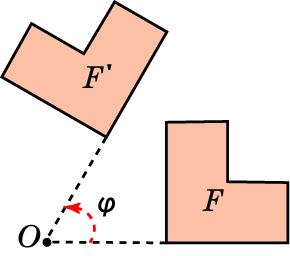 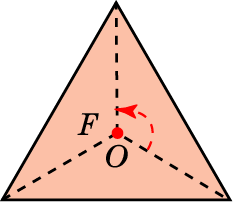 [Speaker Notes: В режиме слайдов ответы появляются после кликанья мышкой]
1. Изобразите точку A’, полученную из точки A поворотом вокруг точки O на угол 90о против часовой стрелки.
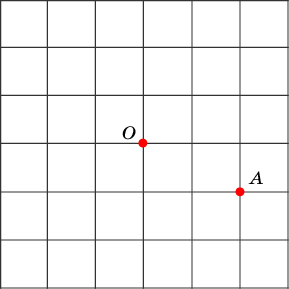 [Speaker Notes: В режиме слайдов ответы появляются после кликанья мышкой]
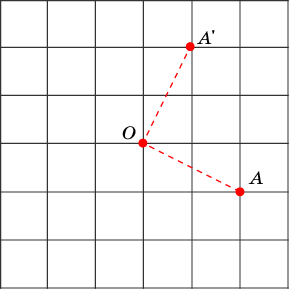 Ответ:
[Speaker Notes: В режиме слайдов ответы появляются после кликанья мышкой]
2. Изобразите точку A’, полученную из точки A поворотом вокруг точки O на угол 270о против часовой стрелки.
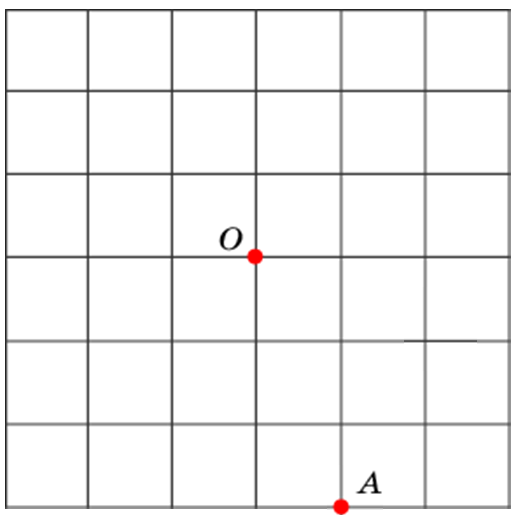 [Speaker Notes: В режиме слайдов ответы появляются после кликанья мышкой]
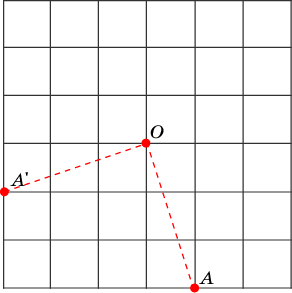 Ответ:
[Speaker Notes: В режиме слайдов ответы появляются после кликанья мышкой]
3. Изобразите отрезок A’B’, полученный из отрезка AB поворотом вокруг точки O на угол 90о по часовой стрелке.
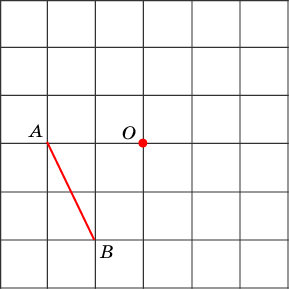 [Speaker Notes: В режиме слайдов ответы появляются после кликанья мышкой]
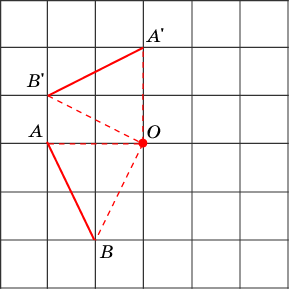 Ответ:
[Speaker Notes: В режиме слайдов ответы появляются после кликанья мышкой]
4. Изобразите отрезок A’B’, полученный из отрезка AB поворотом вокруг точки O на угол 90о по часовой стрелке.
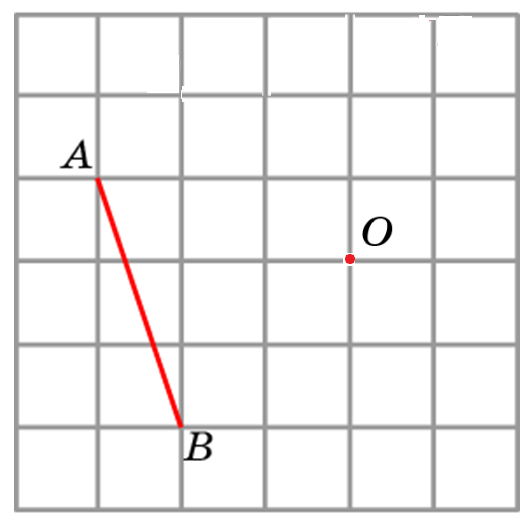 [Speaker Notes: В режиме слайдов ответы появляются после кликанья мышкой]
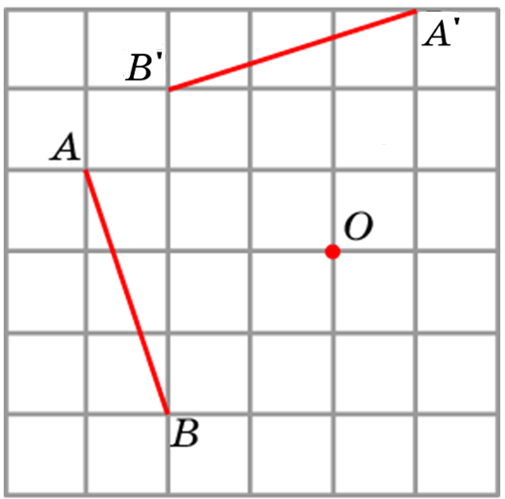 Ответ:
[Speaker Notes: В режиме слайдов ответы появляются после кликанья мышкой]
5. Изобразите треугольник A’B’C’, полученный из треугольника ABС поворотом вокруг точки O на угол 90о против часовой стрелки.
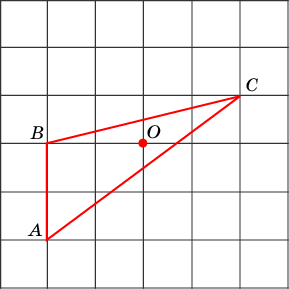 [Speaker Notes: В режиме слайдов ответы появляются после кликанья мышкой]
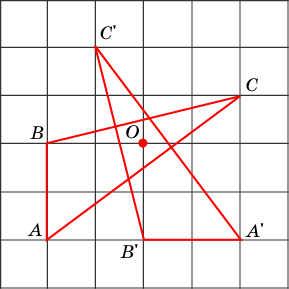 Ответ:
[Speaker Notes: В режиме слайдов ответы появляются после кликанья мышкой]
6. Изобразите треугольник A’B’C’, полученный из треугольника ABС поворотом вокруг точки O на угол 90о по часовой стрелке.
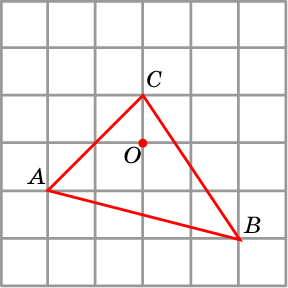 [Speaker Notes: В режиме слайдов ответы появляются после кликанья мышкой]
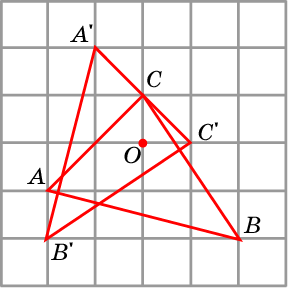 Ответ:
[Speaker Notes: В режиме слайдов ответы появляются после кликанья мышкой]
7. Изобразите треугольник, полученный из треугольника OAB поворотом вокруг точки O на угол 60о против часовой стрелки.
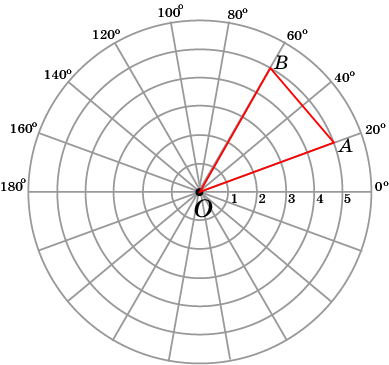 [Speaker Notes: В режиме слайдов ответы появляются после кликанья мышкой]
Ответ:
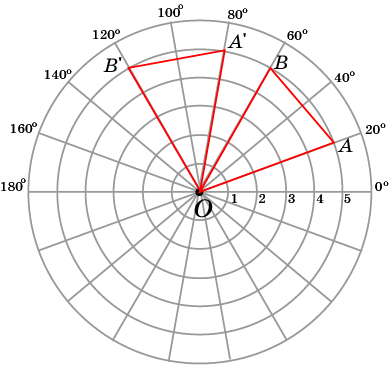 [Speaker Notes: В режиме слайдов ответы появляются после кликанья мышкой]
8. Изобразите треугольник, полученный из треугольника OAB поворотом вокруг точки O на угол 40о по часовой стрелке.
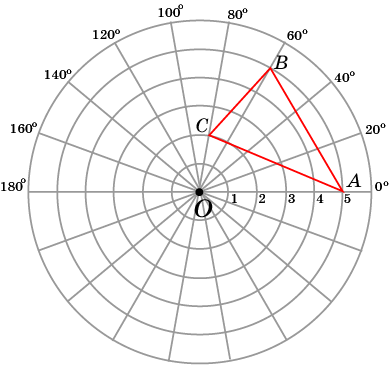 [Speaker Notes: В режиме слайдов ответы появляются после кликанья мышкой]
Ответ:
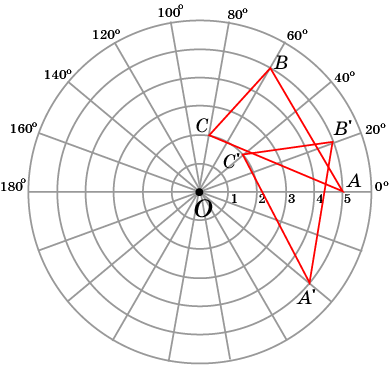 [Speaker Notes: В режиме слайдов ответы появляются после кликанья мышкой]
9. Треугольник DEF получен поворотом треугольника ABС на угол 90о против часовой стрелки. Укажите центр поворота.
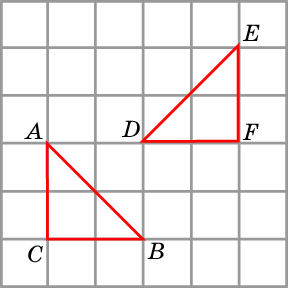 [Speaker Notes: В режиме слайдов ответы появляются после кликанья мышкой]
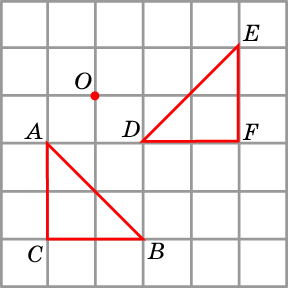 Ответ:
[Speaker Notes: В режиме слайдов ответы появляются после кликанья мышкой]
10. Треугольник DEF получен поворотом треугольника ABС на угол 90о против часовой стрелки. Укажите центр поворота.
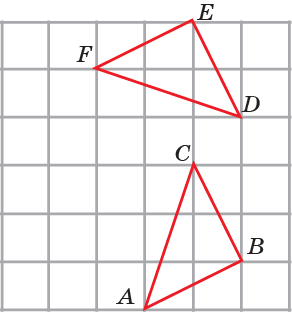 [Speaker Notes: В режиме слайдов ответы появляются после кликанья мышкой]
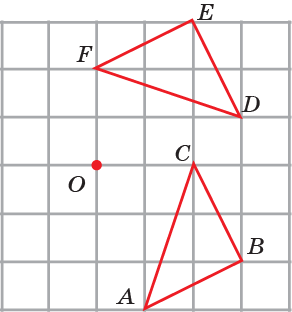 Ответ:
[Speaker Notes: В режиме слайдов ответы появляются после кликанья мышкой]
11. Симметрией какого порядка обладают снежинки?
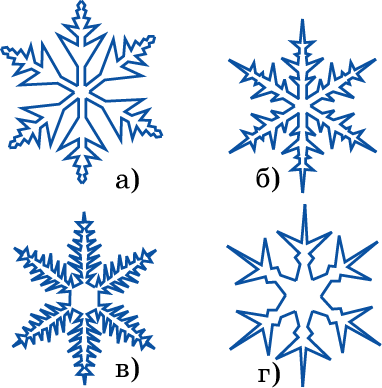 [Speaker Notes: В режиме слайдов ответы появляются после кликанья мышкой]
Паркеты
Паркетом называется такое заполнение плоскости многоугольниками, при котором любые два многоугольника либо имеют общую сторону, либо имеют общую вершину, либо не имеют общих точек.
Паркет называется правильным, если он состоит из правильных многоугольников, и вокруг каждой вершины правильные многоугольники расположены одним и тем же способом. 
	Всего имеется 11 правильных паркетов.
[Speaker Notes: В режиме слайдов ответы появляются после кликанья мышкой]
1. На рисунке приведен фрагмент правильного паркета из треугольников.
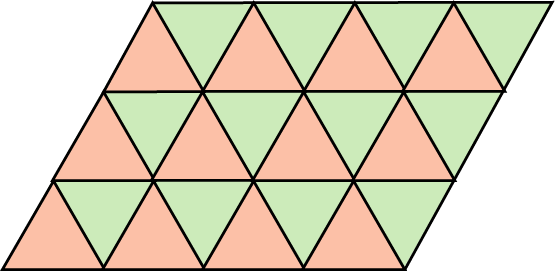 [Speaker Notes: В режиме слайдов ответы появляются после кликанья мышкой]
2. На рисунке приведен фрагмент правильного паркета из квадратов.
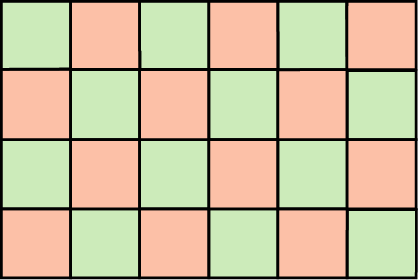 [Speaker Notes: В режиме слайдов ответы появляются после кликанья мышкой]
3. На рисунке приведен фрагмент правильного паркета из шестиугольников.
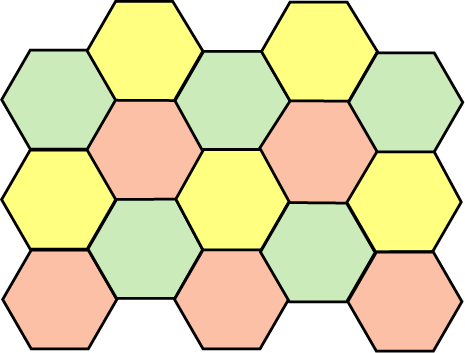 [Speaker Notes: В режиме слайдов ответы появляются после кликанья мышкой]
4. На рисунке приведен фрагмент правильного паркета из квадратов и треугольников.
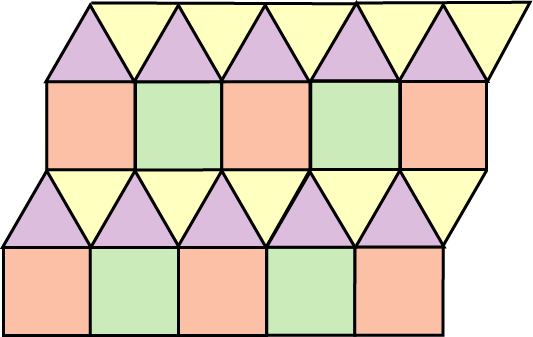 [Speaker Notes: В режиме слайдов ответы появляются после кликанья мышкой]
5. На рисунке приведен фрагмент правильного паркета из квадратов и треугольников.
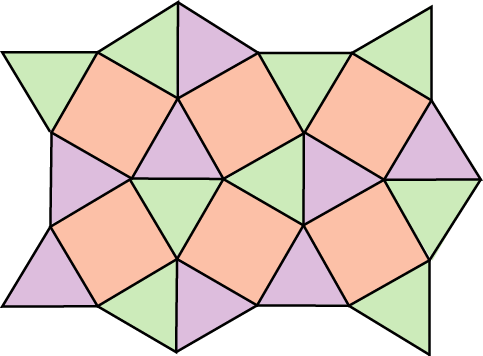 [Speaker Notes: В режиме слайдов ответы появляются после кликанья мышкой]
6. На рисунке приведен фрагмент правильного паркета из шестиугольников и треугольников.
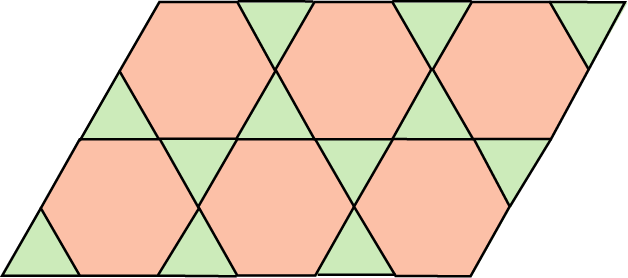 [Speaker Notes: В режиме слайдов ответы появляются после кликанья мышкой]
7. На рисунке приведен фрагмент правильного паркета из шестиугольников и треугольников.
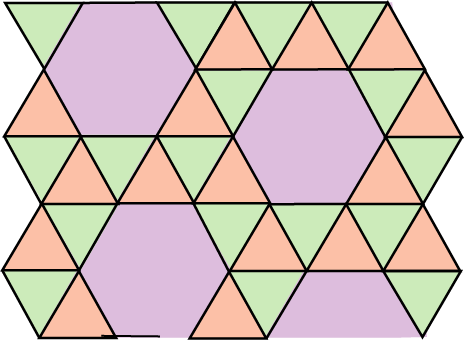 [Speaker Notes: В режиме слайдов ответы появляются после кликанья мышкой]
8. На рисунке приведен фрагмент правильного паркета из шестиугольников, квадратов и треугольников.
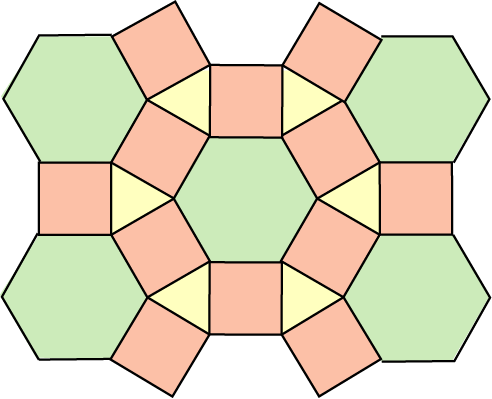 [Speaker Notes: В режиме слайдов ответы появляются после кликанья мышкой]
9. На рисунке приведен фрагмент правильного паркета из восьмиугольников и квадратов.
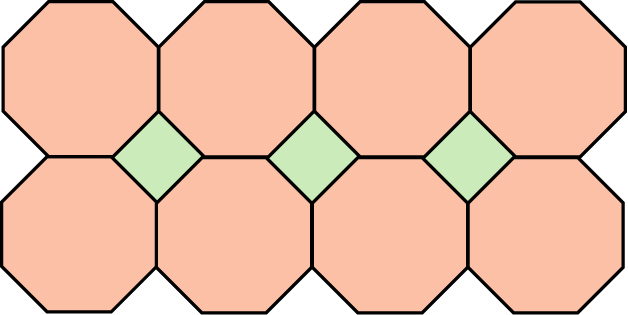 [Speaker Notes: В режиме слайдов ответы появляются после кликанья мышкой]
10. На рисунке приведен фрагмент правильного паркета из двенадцатиугольников, и треугольников.
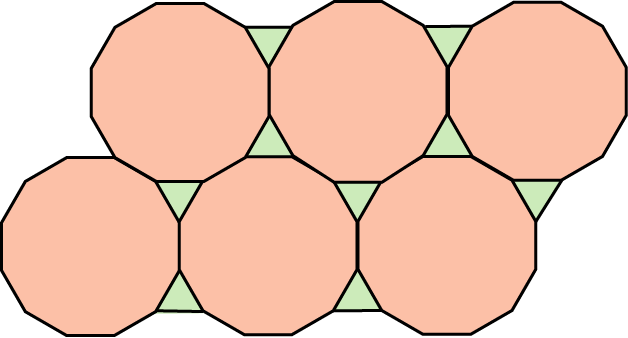 [Speaker Notes: В режиме слайдов ответы появляются после кликанья мышкой]
11. На рисунке приведен фрагмент правильного паркета из двенадцатиугольников, шестиугольников и квадратов.
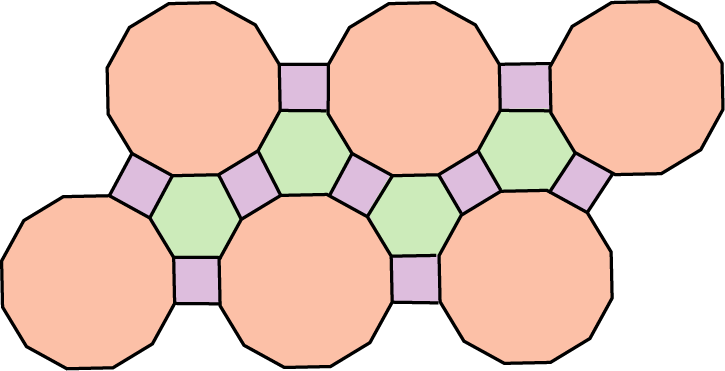 [Speaker Notes: В режиме слайдов ответы появляются после кликанья мышкой]
Упражнения
1. Изобразите паркет, составленный из треугольников, равных данному. Раскрасьте треугольники в два цвета так, чтобы соседние треугольники были окрашены разными цветами.
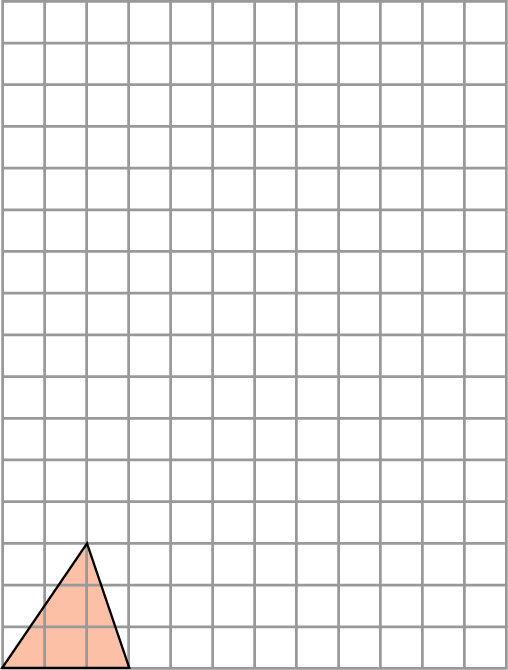 [Speaker Notes: В режиме слайдов ответы появляются после кликанья мышкой]
Ответ:
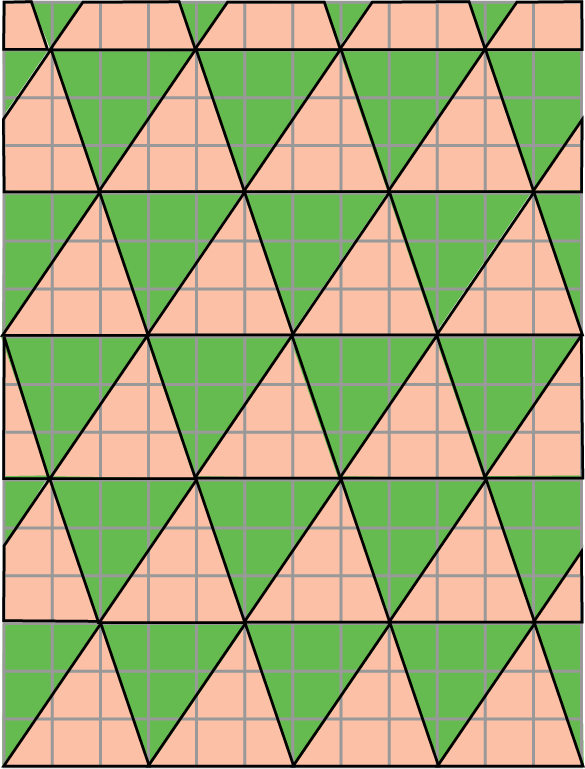 [Speaker Notes: В режиме слайдов ответы появляются после кликанья мышкой]
2. Изобразите паркет, составленный из треугольников, равных данному. Раскрасьте треугольники в два цвета так, чтобы соседние треугольники были окрашены разными цветами.
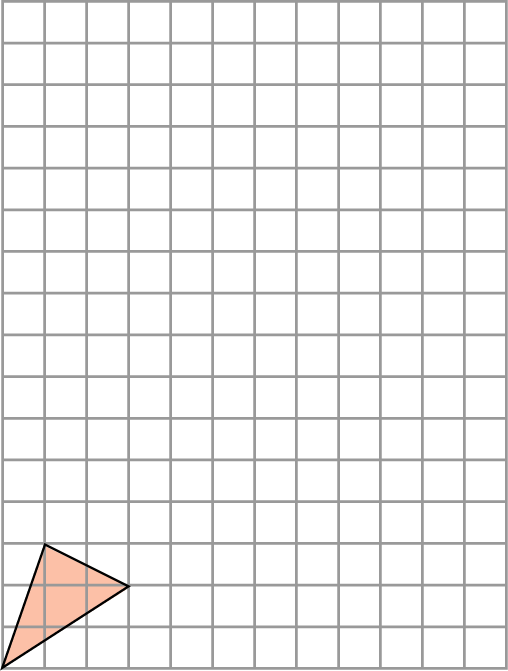 [Speaker Notes: В режиме слайдов ответы появляются после кликанья мышкой]
Ответ:
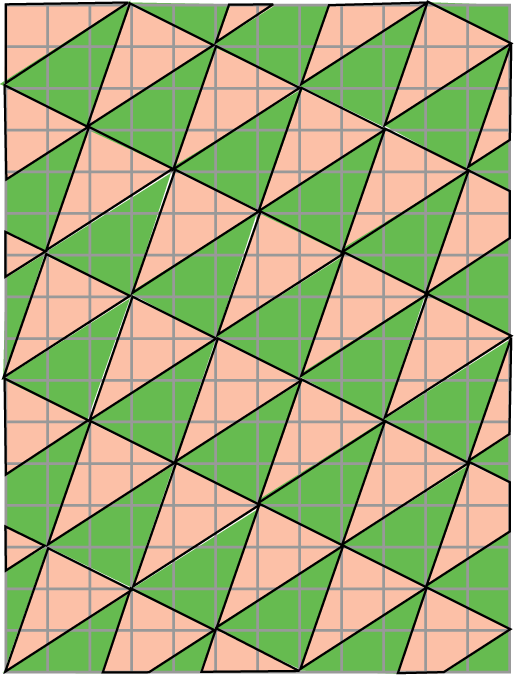 [Speaker Notes: В режиме слайдов ответы появляются после кликанья мышкой]
3. Изобразите паркет, составленный из ромбов, равных данному. Раскрасьте ромбы в два цвета так, чтобы соседние четырехугольники были окрашены разными цветами.
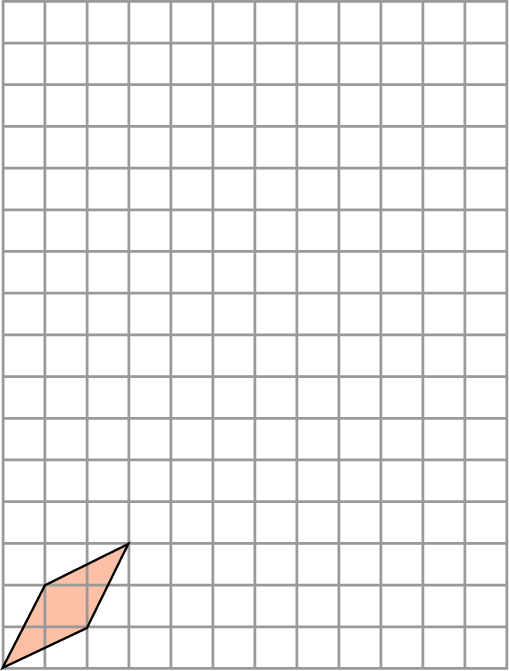 [Speaker Notes: В режиме слайдов ответы появляются после кликанья мышкой]
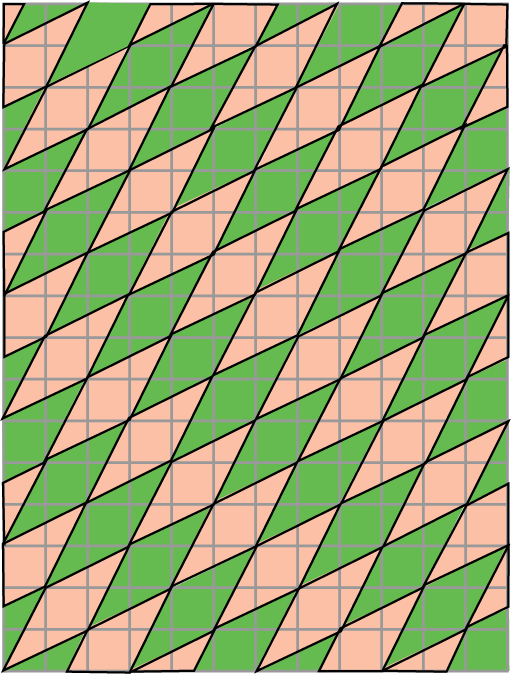 Ответ:
[Speaker Notes: В режиме слайдов ответы появляются после кликанья мышкой]
4. Изобразите паркет, составленный из шестиугольников, равных данному. Раскрасьте шестиугольники в три цвета так, чтобы соседние шестиугольники были окрашены разными цветами.
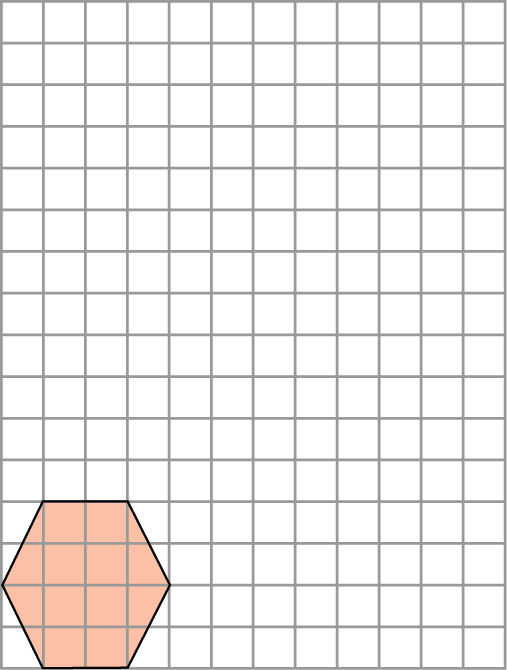 [Speaker Notes: В режиме слайдов ответы появляются после кликанья мышкой]
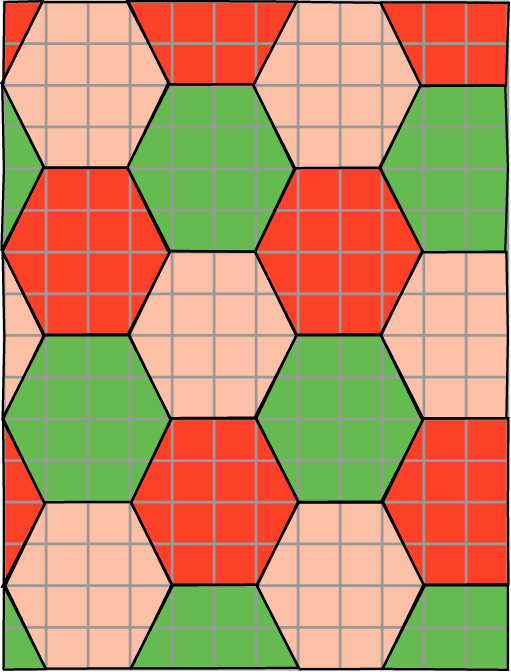 Ответ:
[Speaker Notes: В режиме слайдов ответы появляются после кликанья мышкой]
5. Изобразите паркет, составленный из шестиугольников, равных данному. Раскрасьте шестиугольники в три цвета так, чтобы соседние шестиугольники были окрашены разными цветами.
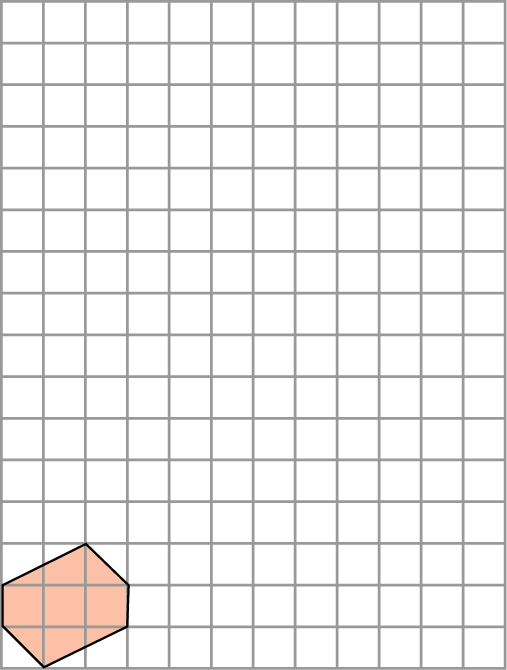 [Speaker Notes: В режиме слайдов ответы появляются после кликанья мышкой]
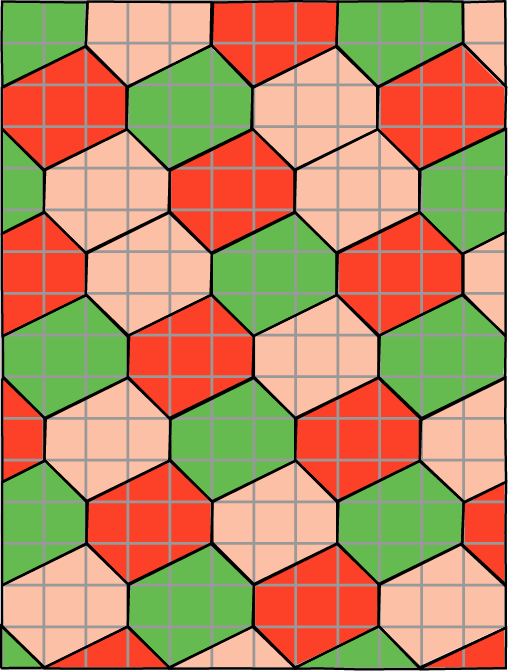 Ответ:
[Speaker Notes: В режиме слайдов ответы появляются после кликанья мышкой]
6*. Изобразите паркет, составленный из четырехугольников, равных данному. Раскрасьте четырехугольники в два цвета так, чтобы соседние четырехугольники были окрашены разными цветами.
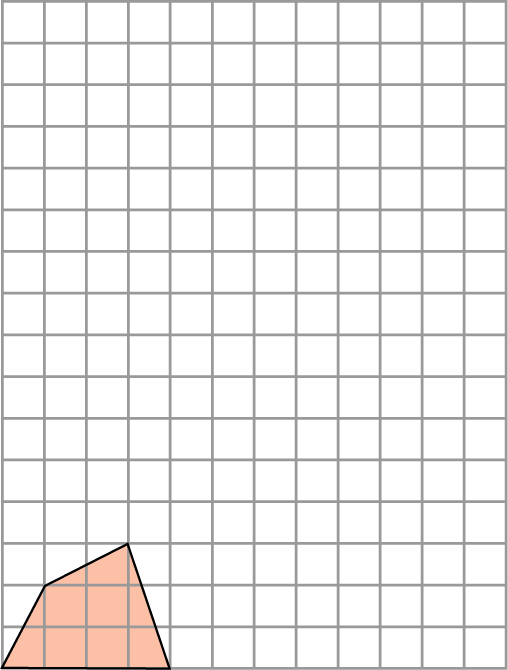 [Speaker Notes: В режиме слайдов ответы появляются после кликанья мышкой]
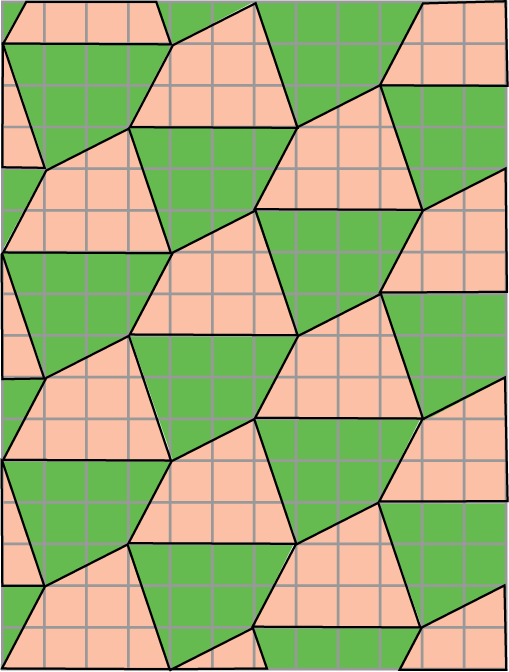 Ответ:
[Speaker Notes: В режиме слайдов ответы появляются после кликанья мышкой]
7*. Изобразите паркет, составленный из четырехугольников, равных данному. Раскрасьте четырехугольники в два цвета так, чтобы соседние четырехугольники были окрашены разными цветами.
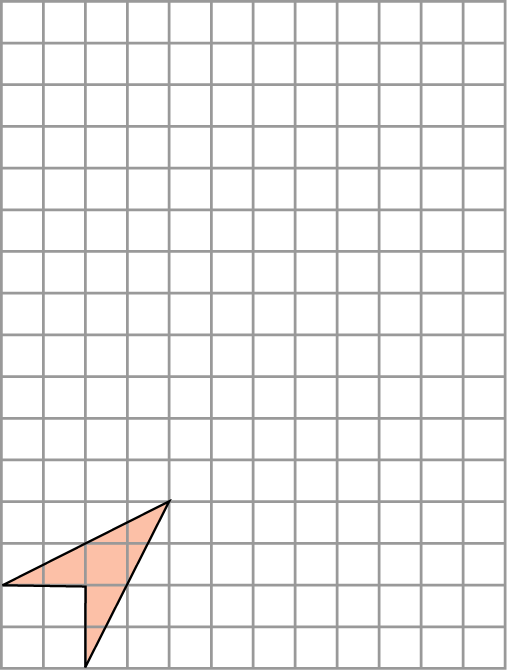 [Speaker Notes: В режиме слайдов ответы появляются после кликанья мышкой]
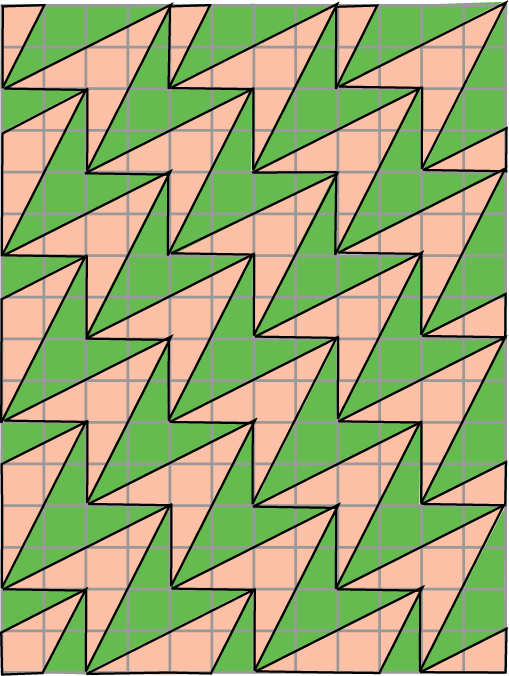 Ответ:
[Speaker Notes: В режиме слайдов ответы появляются после кликанья мышкой]
8*. Составьте паркет из пятиугольника, изображённого на рисунке.
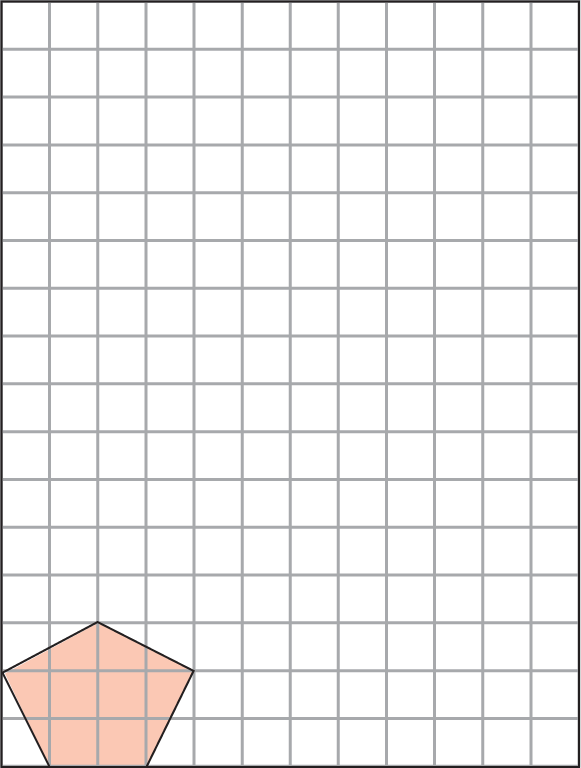 [Speaker Notes: В режиме слайдов ответы появляются после кликанья мышкой]
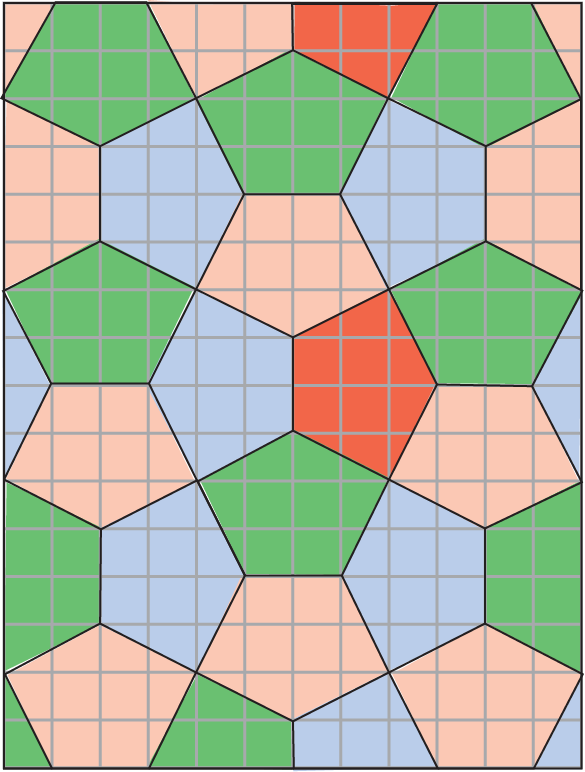 Ответ:
[Speaker Notes: В режиме слайдов ответы появляются после кликанья мышкой]
9*. Продолжите составление паркета из квадратов и треугольников, равных данным, так, чтобы в каждой вершине сходилось два квадрата и три треугольника. Раскрасьте квадраты одним цветом, а треугольники – другим.
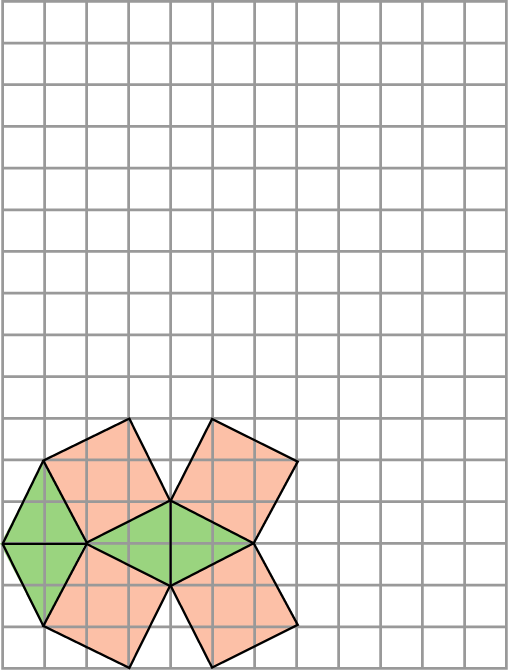 [Speaker Notes: В режиме слайдов ответы появляются после кликанья мышкой]
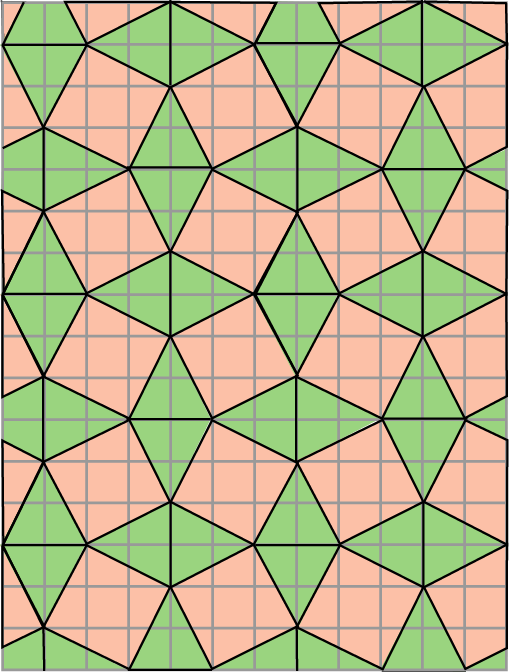 Ответ:
[Speaker Notes: В режиме слайдов ответы появляются после кликанья мышкой]
10. Изобразите паркет из квадратов и треугольников так, чтобы в каждой вершине сходилось два квадрата и три треугольника.
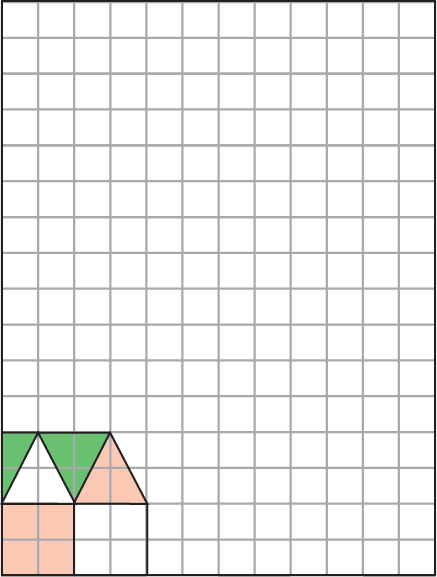 [Speaker Notes: В режиме слайдов ответы появляются после кликанья мышкой]
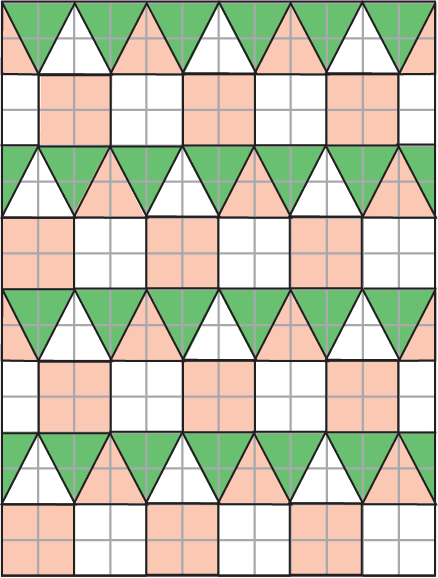 Ответ:
[Speaker Notes: В режиме слайдов ответы появляются после кликанья мышкой]
11. Продолжите составление паркета из шестиугольников и треугольников, равных данным, так, чтобы в каждой вершине сходилось два шестиугольника и два треугольника. Раскрасьте шестиугольники одним цветом, а треугольники – другим.
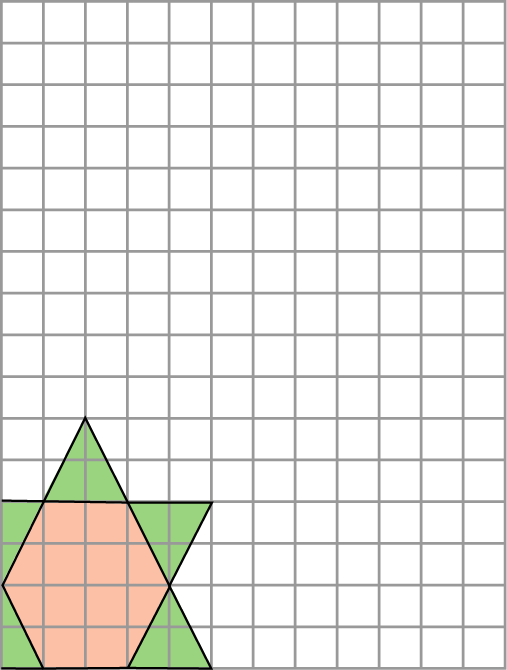 [Speaker Notes: В режиме слайдов ответы появляются после кликанья мышкой]
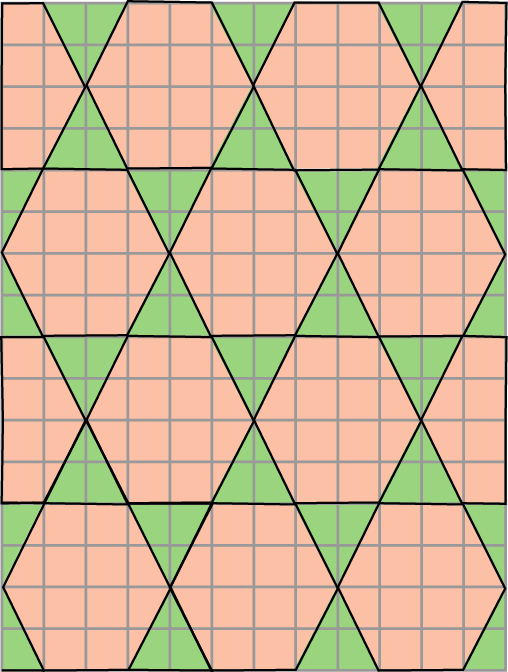 Ответ:
[Speaker Notes: В режиме слайдов ответы появляются после кликанья мышкой]
12. Продолжите составление паркета из шестиугольников и треугольников, равных данным, так, чтобы в каждой вершине сходилось два шестиугольника и два треугольника. Раскрасьте шестиугольники одним цветом, а треугольники – другим.
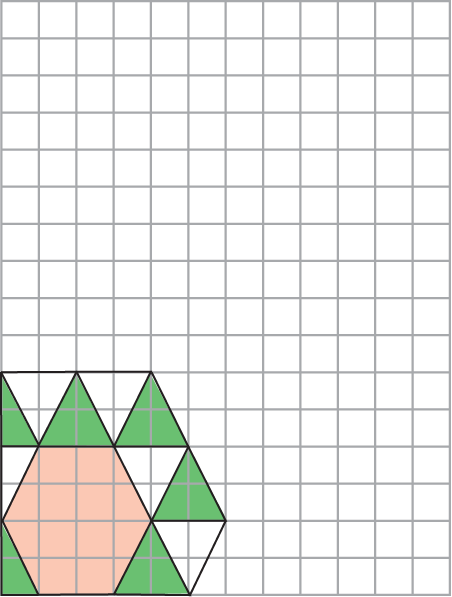 [Speaker Notes: В режиме слайдов ответы появляются после кликанья мышкой]
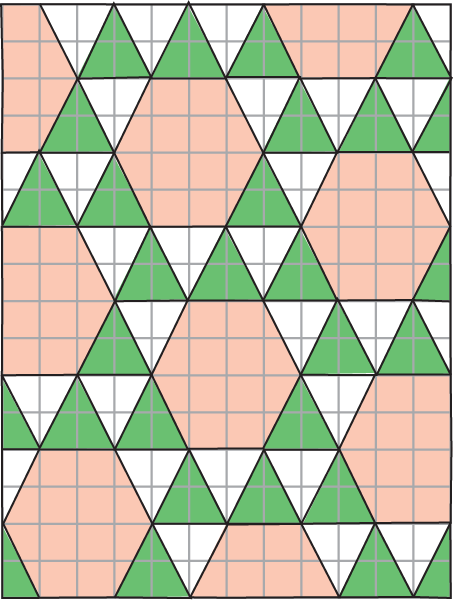 Ответ:
[Speaker Notes: В режиме слайдов ответы появляются после кликанья мышкой]
13*. Продолжите составление паркета из шестиугольников, квадратов и треугольников, равных данным, так, чтобы в каждой вершине сходились шестиугольник, два квадрата и треугольник. Раскрасьте шестиугольники и треугольники одним цветом, а квадраты – другим.
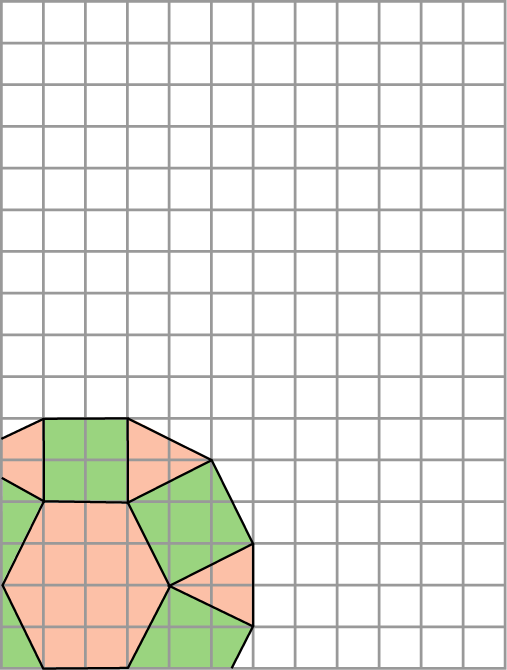 [Speaker Notes: В режиме слайдов ответы появляются после кликанья мышкой]
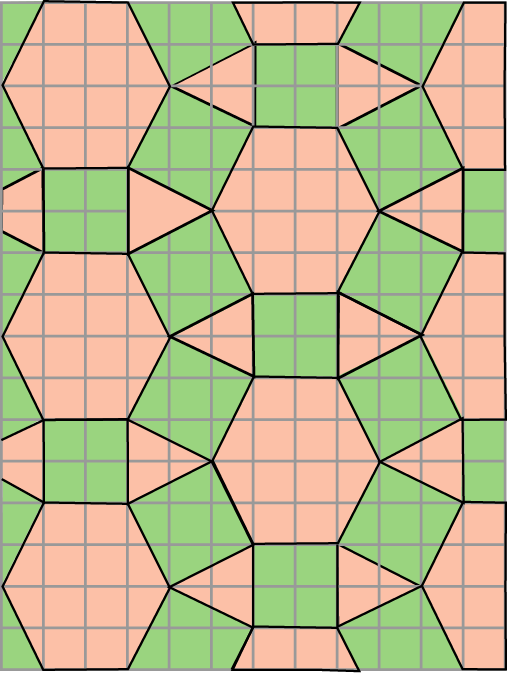 Ответ:
[Speaker Notes: В режиме слайдов ответы появляются после кликанья мышкой]
14. Продолжите составление паркета из восьмиугольников и квадратов, равных данным, так, чтобы в каждой вершине сходилось два восьмиугольника и один квадрат. Раскрасьте восьмиугольники одним цветом, а квадраты – другим.
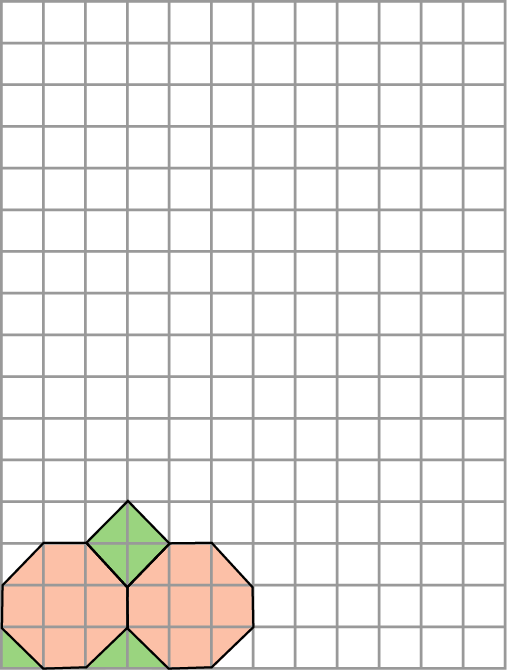 [Speaker Notes: В режиме слайдов ответы появляются после кликанья мышкой]
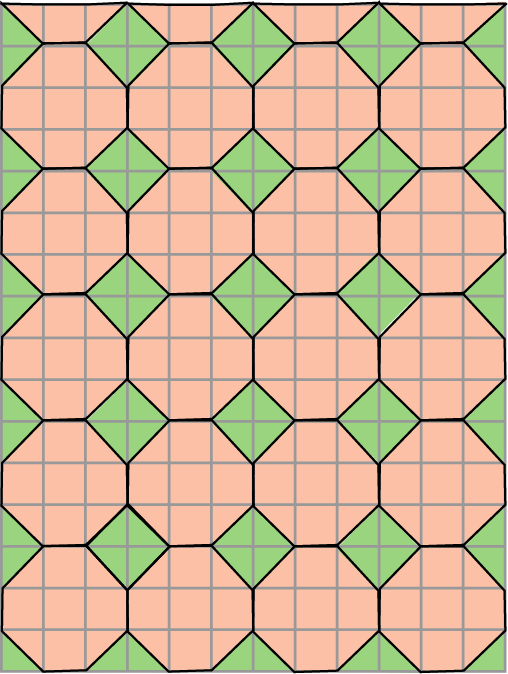 Ответ:
[Speaker Notes: В режиме слайдов ответы появляются после кликанья мышкой]
15*. Продолжите составление паркета из двенадцатиугольников и треугольников, равных данным, так, чтобы в каждой вершине сходилось два двенадцатиугольника и один треугольник. Раскрасьте двенадцатиугольники одним цветом, а треугольники – другим.
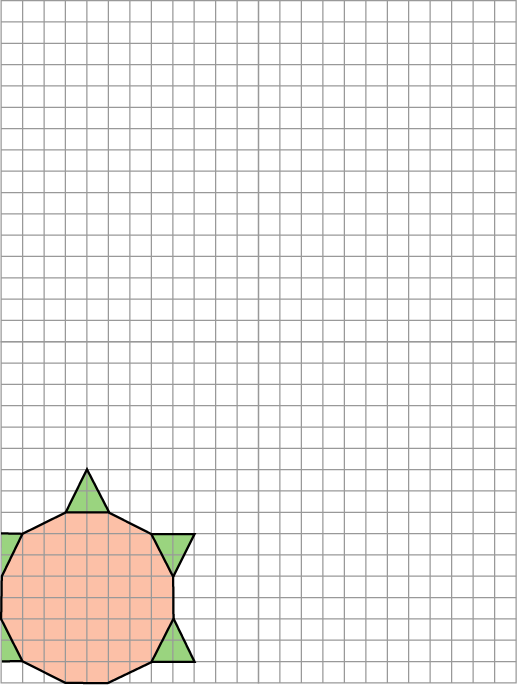 [Speaker Notes: В режиме слайдов ответы появляются после кликанья мышкой]
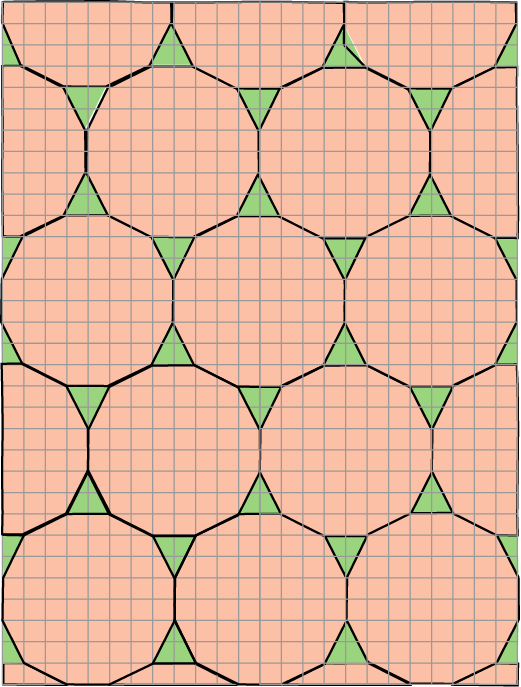 Ответ:
[Speaker Notes: В режиме слайдов ответы появляются после кликанья мышкой]
16*. Продолжите составление паркета из двенадцатиугольников, шестиугольников и квадратов, равных данным, так, чтобы в каждой вершине сходилось двенадцатиугольник, шестиугольник и квадрат. Раскрасьте двенадцатиугольники одним цветом, шестиугольники – другим, а квадраты – третьим.
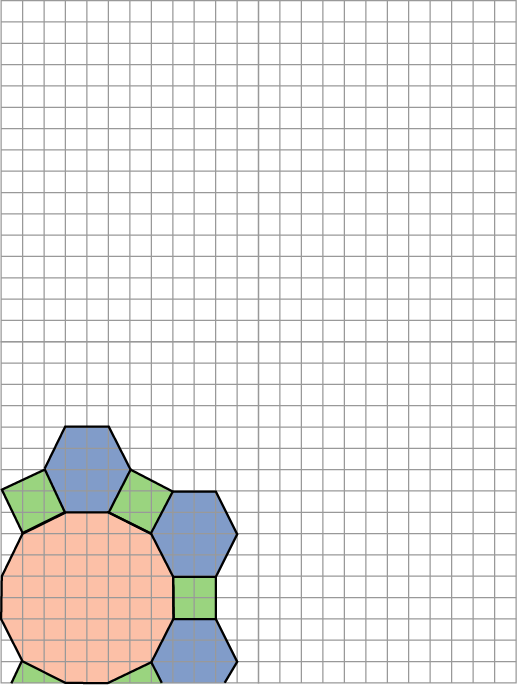 [Speaker Notes: В режиме слайдов ответы появляются после кликанья мышкой]
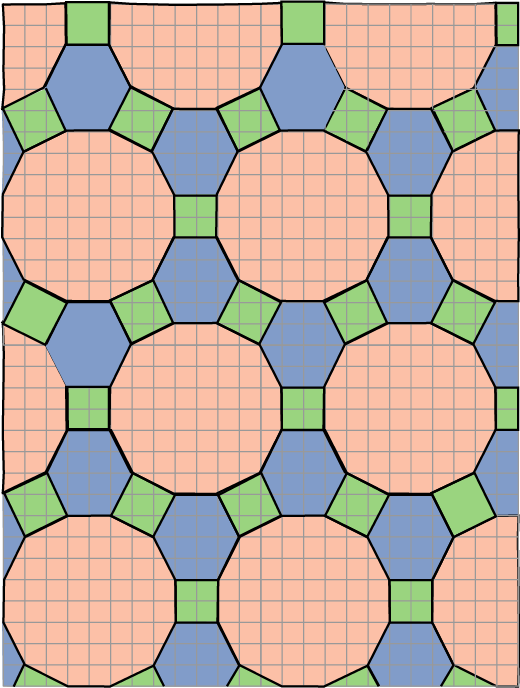 Ответ:
[Speaker Notes: В режиме слайдов ответы появляются после кликанья мышкой]
17. Заполните плоскость многоугольниками, равными данному. Раскрасьте многоугольники в два цвета так, чтобы соседние многоугольники были окрашены в разные цвета.
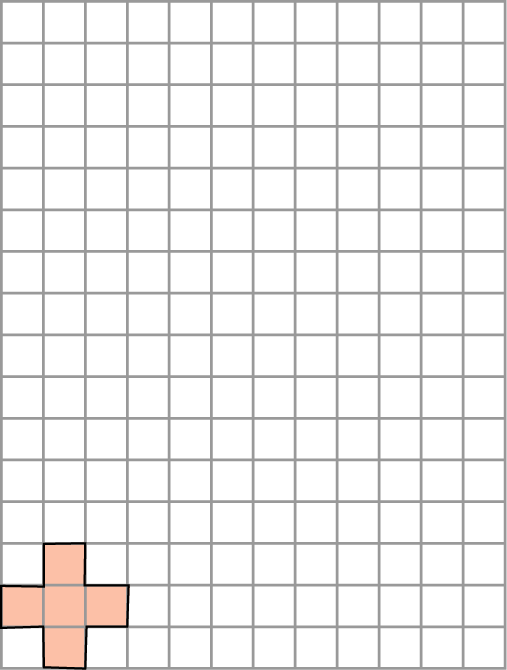 [Speaker Notes: В режиме слайдов ответы появляются после кликанья мышкой]
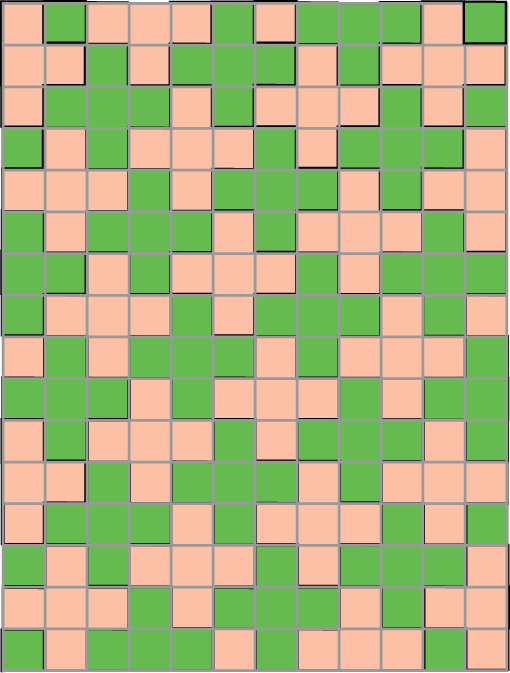 Ответ:
[Speaker Notes: В режиме слайдов ответы появляются после кликанья мышкой]
18*. Заполните плоскость многоугольниками, равными данному. Раскрасьте многоугольники в два цвета так, чтобы соседние многоугольники были окрашены в разные цвета.
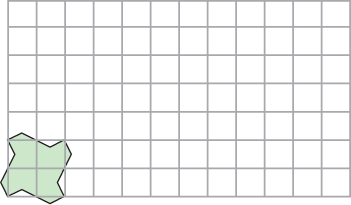 [Speaker Notes: В режиме слайдов ответы появляются после кликанья мышкой]
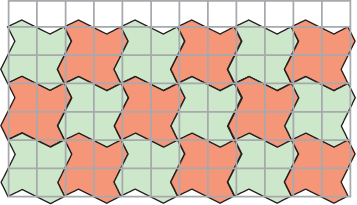 Ответ:
[Speaker Notes: В режиме слайдов ответы появляются после кликанья мышкой]
19*. Заполните плоскость многоугольниками, равными данному. Раскрасьте многоугольники в два цвета так, чтобы соседние многоугольники были окрашены в разные цвета.
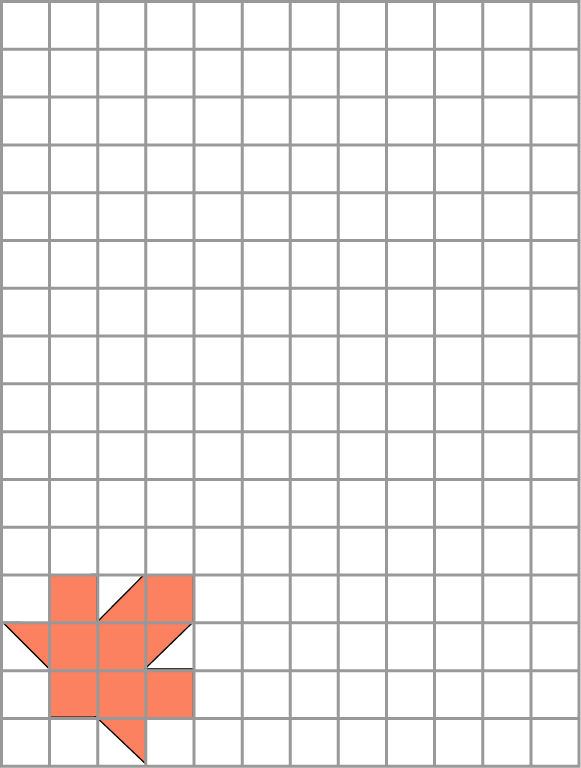 [Speaker Notes: В режиме слайдов ответы появляются после кликанья мышкой]
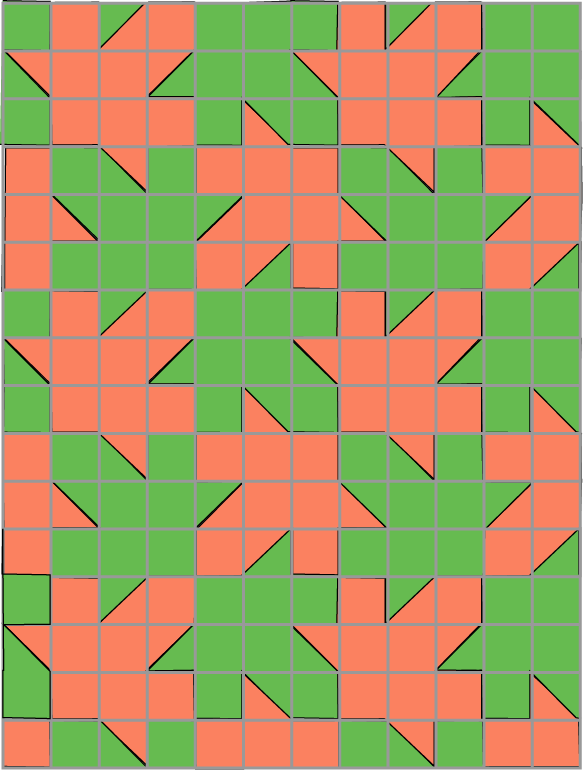 Ответ:
[Speaker Notes: В режиме слайдов ответы появляются после кликанья мышкой]
Картины М. Эшера (Всадники)
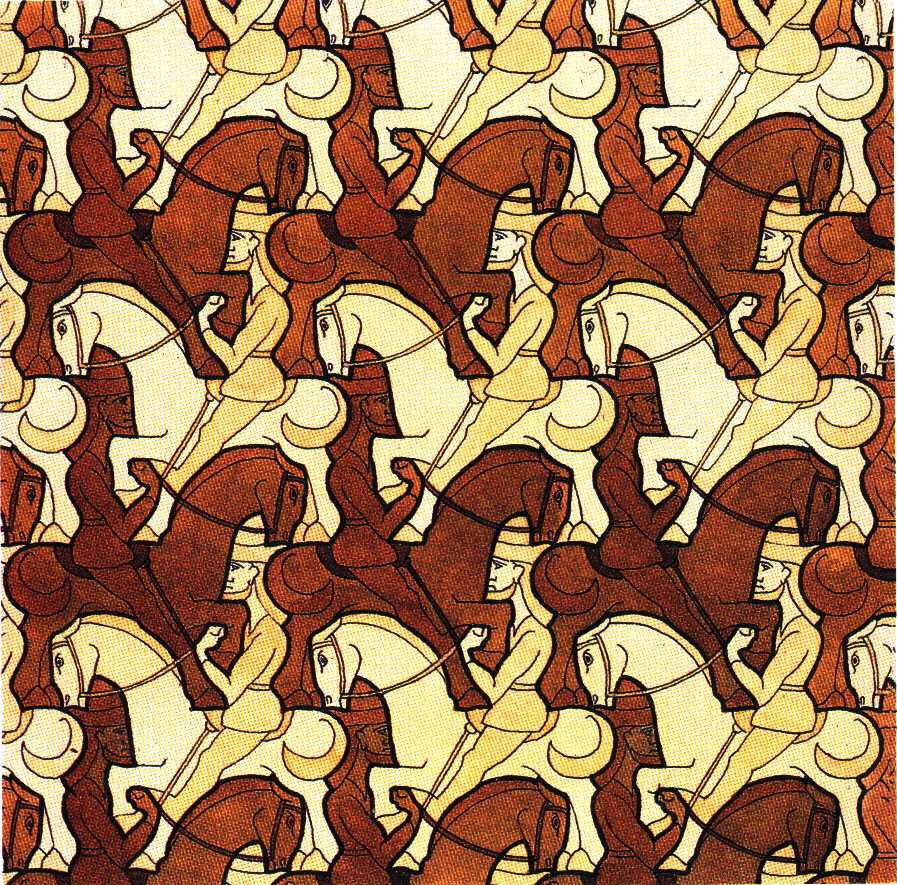 [Speaker Notes: В режиме слайдов ответы появляются после кликанья мышкой]
Картины М. Эшера (Птицы)
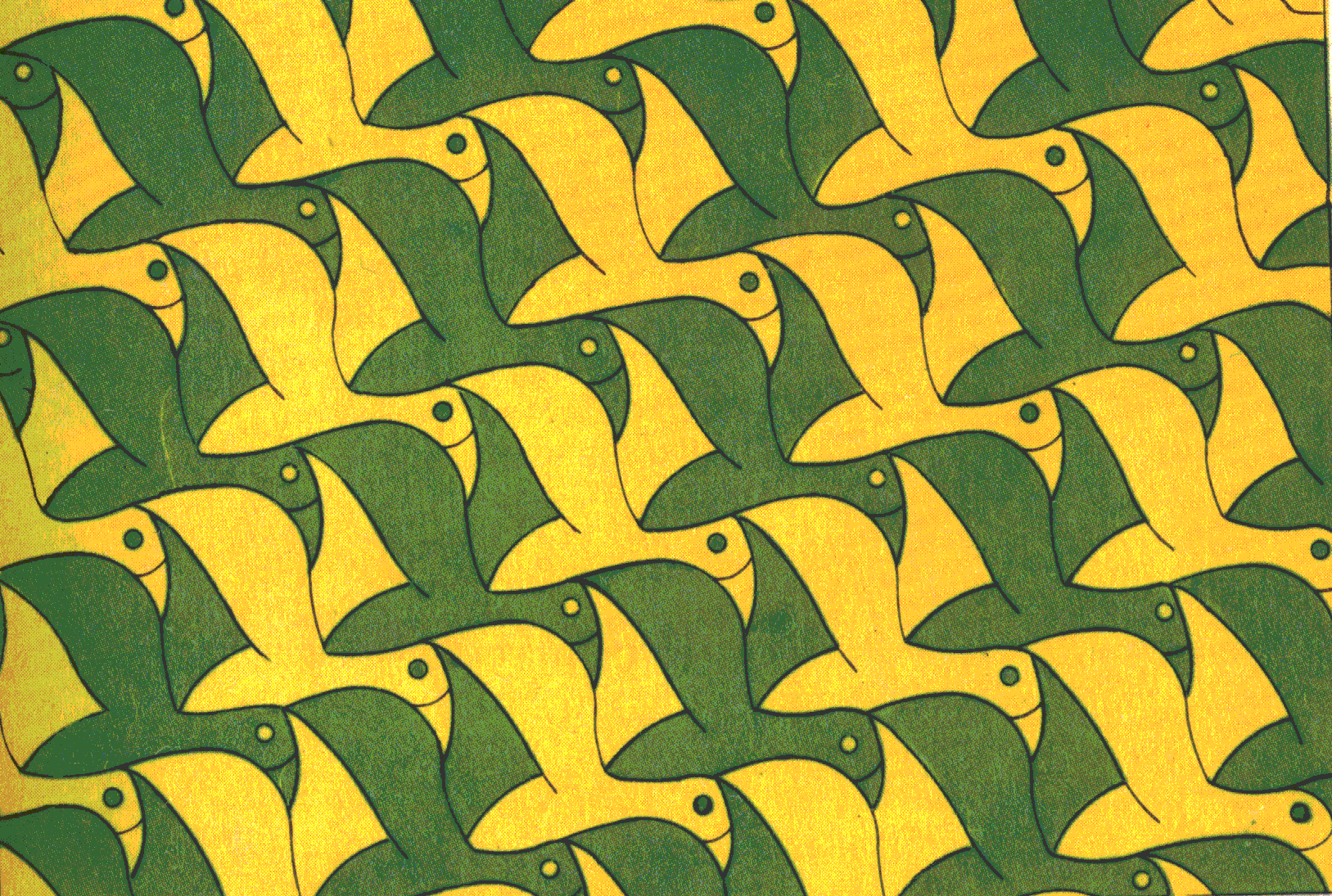 [Speaker Notes: В режиме слайдов ответы появляются после кликанья мышкой]
Картины М. Эшера (Ящерицы)
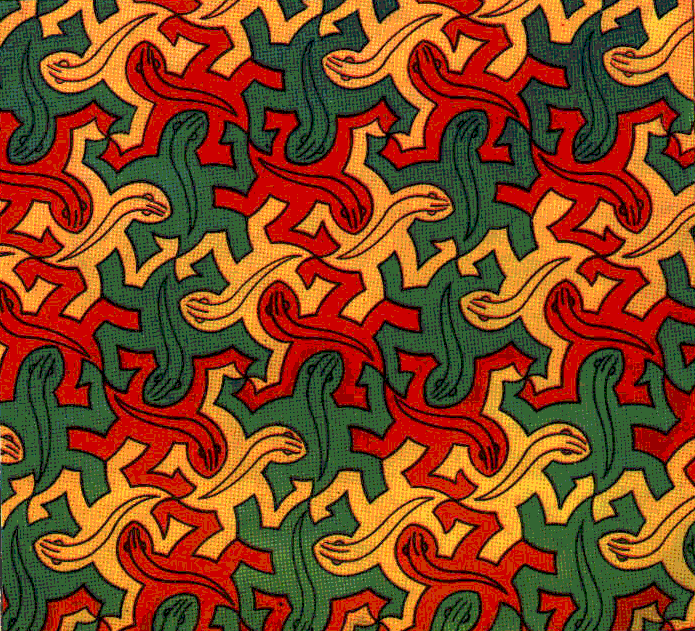 [Speaker Notes: В режиме слайдов ответы появляются после кликанья мышкой]
Картины М. Эшера (Круг)
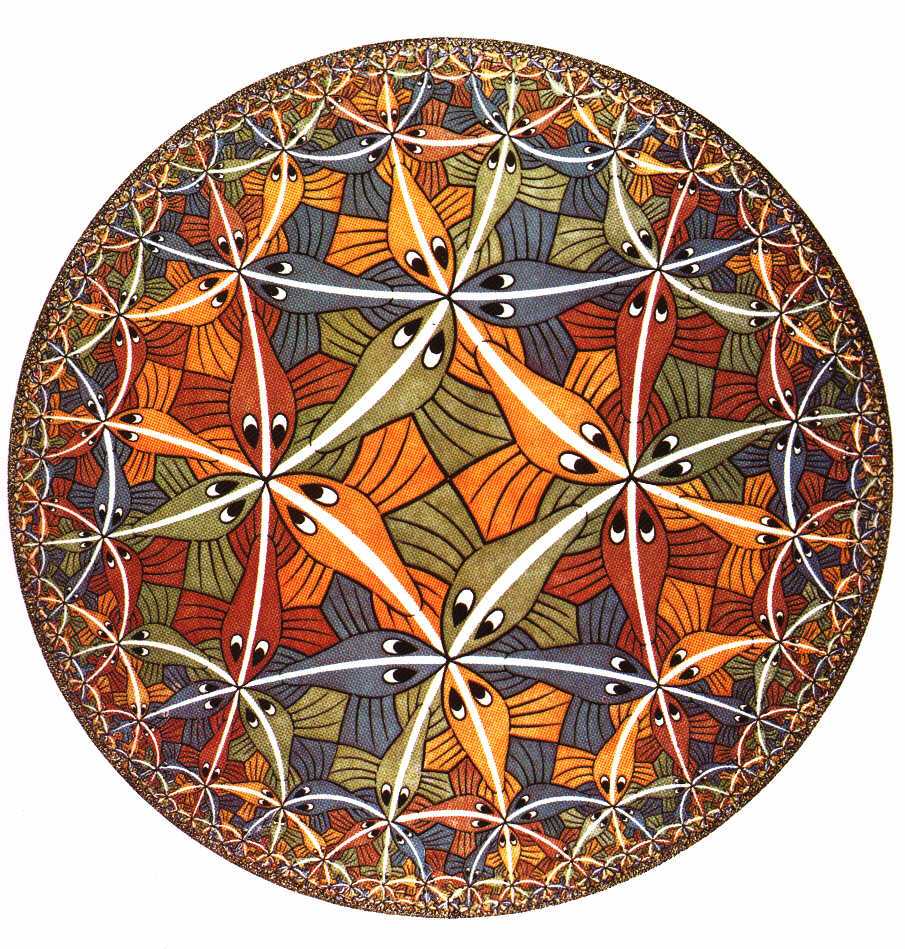 [Speaker Notes: В режиме слайдов ответы появляются после кликанья мышкой]
Программа GeoGebra это свободно распространяемая программа, которую можно скачать с официального сайта http://geogebra.org. 
	Она позволяет моделировать и решать различные алгебраические и геометрические задачи, строить графики функций, находить наибольшие и наименьшие значения, пределы, производные интегралы, получать изображения плоских и пространственных фигур, проводить дополнительные построения, создавать анимацию рисунков. 
	Кроме того, эта программа позволяет ставить геометрические опыты, проводить эксперименты, иллюстрировать формулы и теоремы, устанавливать зависимости между геометрическими величинами и мн. др.
	Здесь мы рассмотрим возможности GeoGebra для использования её в обучении наглядной
[Speaker Notes: В режиме слайдов ответы появляются после кликанья мышкой]
Инструмент «Отражение относительно точки» позволяет получать изображения фигур, центрально-симметричных данным. Для этого нужно левой кнопкой мыши поочерёдно указать фигуру и центр симметрии. На рисунке показан треугольник, полученный таким образом. Цвет, размеры вершин и сторон, а также их обозначения, можно изменять.
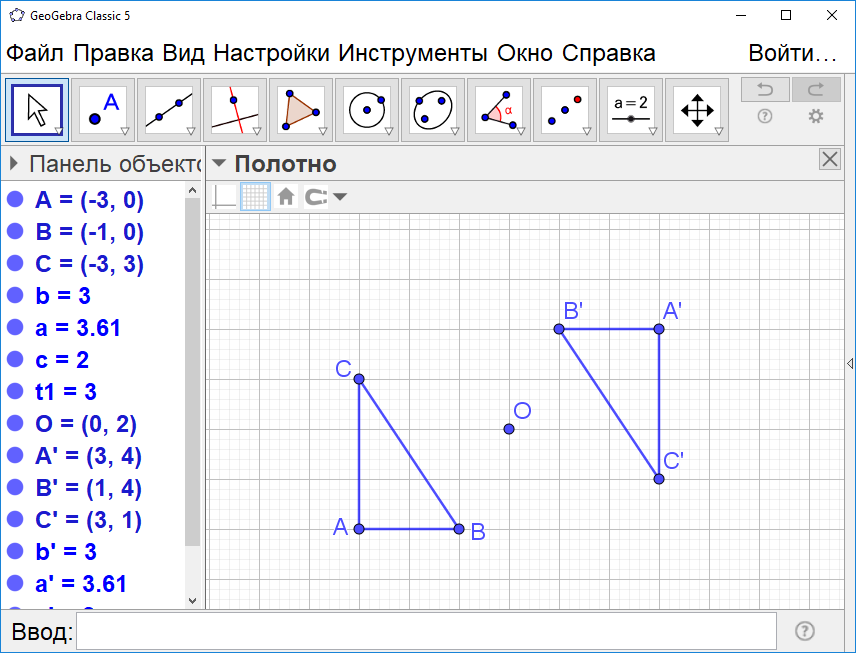 [Speaker Notes: В режиме слайдов ответы появляются после кликанья мышкой]
Инструмент «Отражение относительно прямой» позволяет получать изображения фигур, симметричных данным относительно данной прямой. Для этого нужно левой кнопкой мыши поочерёдно указать фигуру и ось симметрии. На рисунке показан треугольник, полученный таким образом. Цвет, размеры вершин и сторон, а также их обозначения, можно изменять.
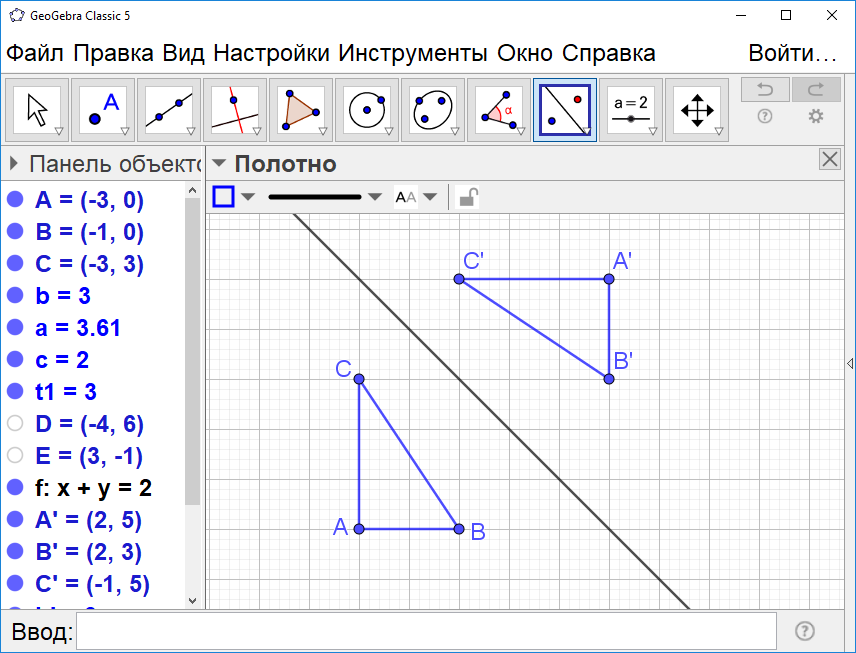 [Speaker Notes: В режиме слайдов ответы появляются после кликанья мышкой]
Инструмент «Поворот вокруг точки» позволяет строить фигуру, полученную поворотом данной фигуры на данный угол. Для этого нужно левой кнопкой мыши поочерёдно указать фигуру и центр поворота. В открывшемся окне указать величину угла и нажать “Enter”. На рисунке показан треугольник, полученный таким образом. Цвет, размеры вершин и сторон, а также их обозначения, можно изменять.
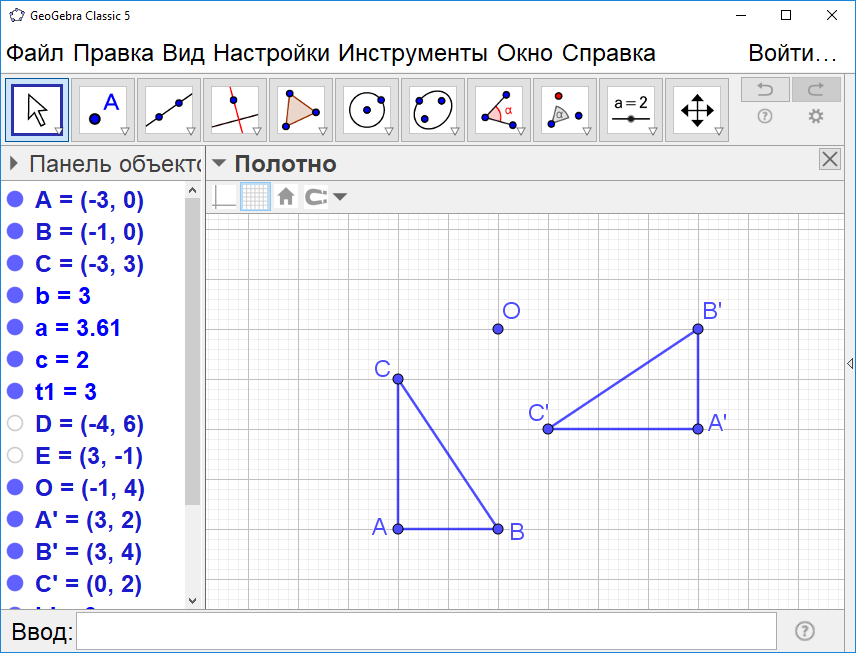 [Speaker Notes: В режиме слайдов ответы появляются после кликанья мышкой]
Инструмент «Параллельный перенос по вектору» позволяет строить фигуру, полученную параллельным переносом данной фигуры на данный вектор. Для этого нужно левой кнопкой мыши поочерёдно указать фигуру и вектор. На рисунке показан треугольник, полученный таким образом. Цвет, размеры вершин и сторон, а также их обозначения, можно изменять.
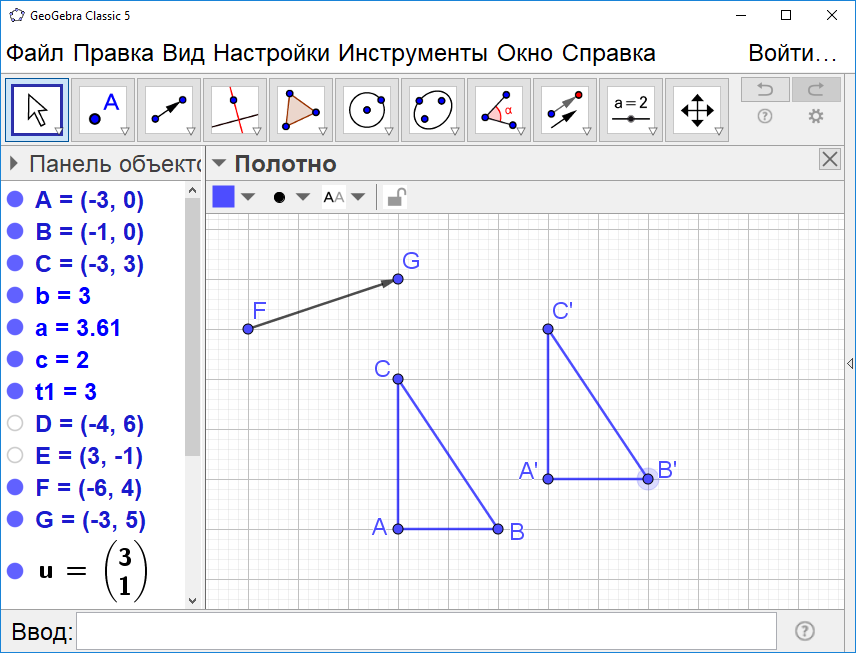 [Speaker Notes: В режиме слайдов ответы появляются после кликанья мышкой]
Используя центральную симметрию и параллельный перенос, можно строить различные паркеты. На рисунке показан паркет из четырёхугольников, полученный таким образом. Цвет, размеры вершин и сторон, а также их обозначения, можно изменять.
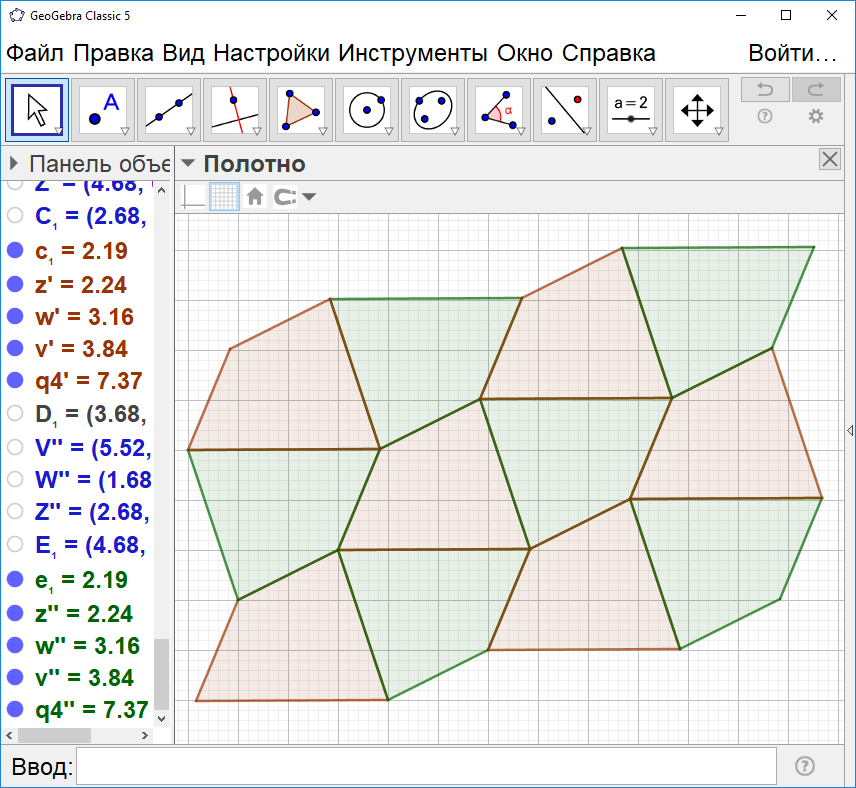 [Speaker Notes: В режиме слайдов ответы появляются после кликанья мышкой]
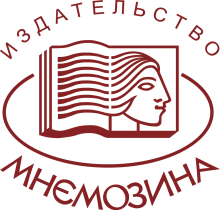 Контактная информация
Издательство «Мнемозина»:
105043, Москва, ул. 6-я Парковая, д. 29 Б
Тел.: 8 (499) 367–67–81
E-mail: ioc@mnemozina.ru
Сайт:  mnemozina.ru
Интернет-магазин: shop.mnemozina.ru
Торговый дом: 
E-mail: td@mnemozina.ru
Тел.:  8 (495) 644–20–26
Электронные формы учебников и пособий представлены на сайте 
«Школа в кармане»: 
http://pocketschool.ru